A Techman’s adventures in Silicon Valley
Creating Apple DOS 3.1, Atari Basic, Digital Cameras and more.
[Speaker Notes: American start speeches with a joke
Spent some time in Japan
Learned that Japanese start their speeches with an apology
I am going to pay homage to both cultures
I humbly apologize to you for not starting this speech with a joke]
Career Timeline
My Passion
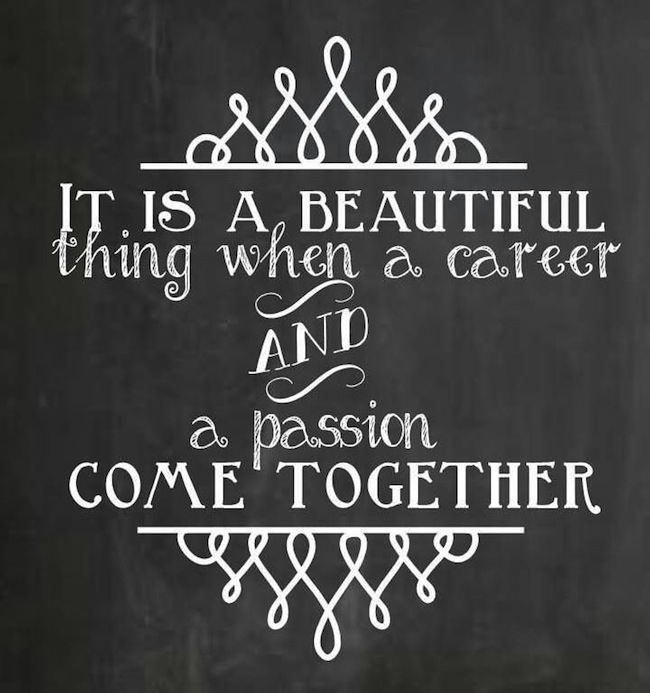 Do what you love,
Love what you do,
And you will love your life
[Speaker Notes: My father, an electronics engineer and a geek like me, once told me
I have tried to live by this rule
This means that I needed to choose a career that I loved
My first passion was to be an Air Force Officer]
VPI
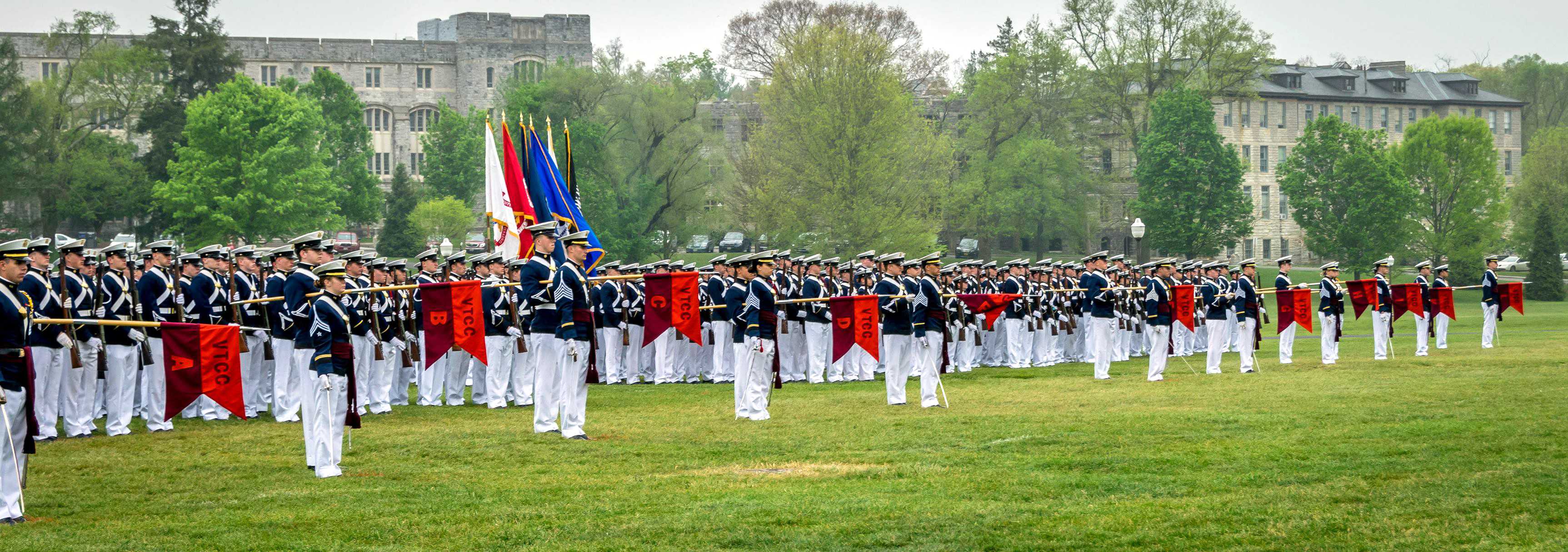 AFROTC CadetClass of ‘67
[Speaker Notes: I chose Virginia Tach majoring in physics because I wanted to become
What the Air Force called a Scientist in blue
Unfortunately, I failed the Air Force physical]
Computers!
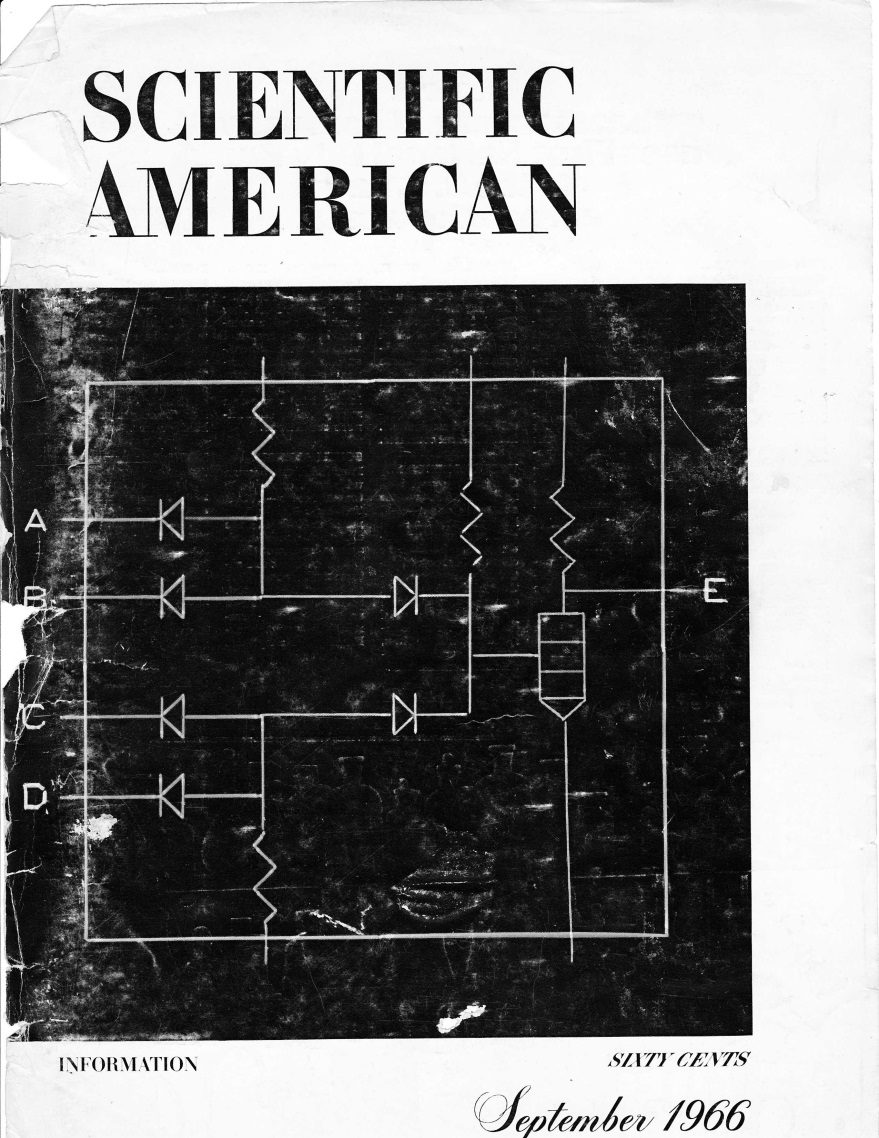 [Speaker Notes: Since I was not going to be a Scientist in Blue
I was searching for a new passion
In September 1965 this magazine appeared
It was all about computers
I was fascinated]
A World Of Possibilities
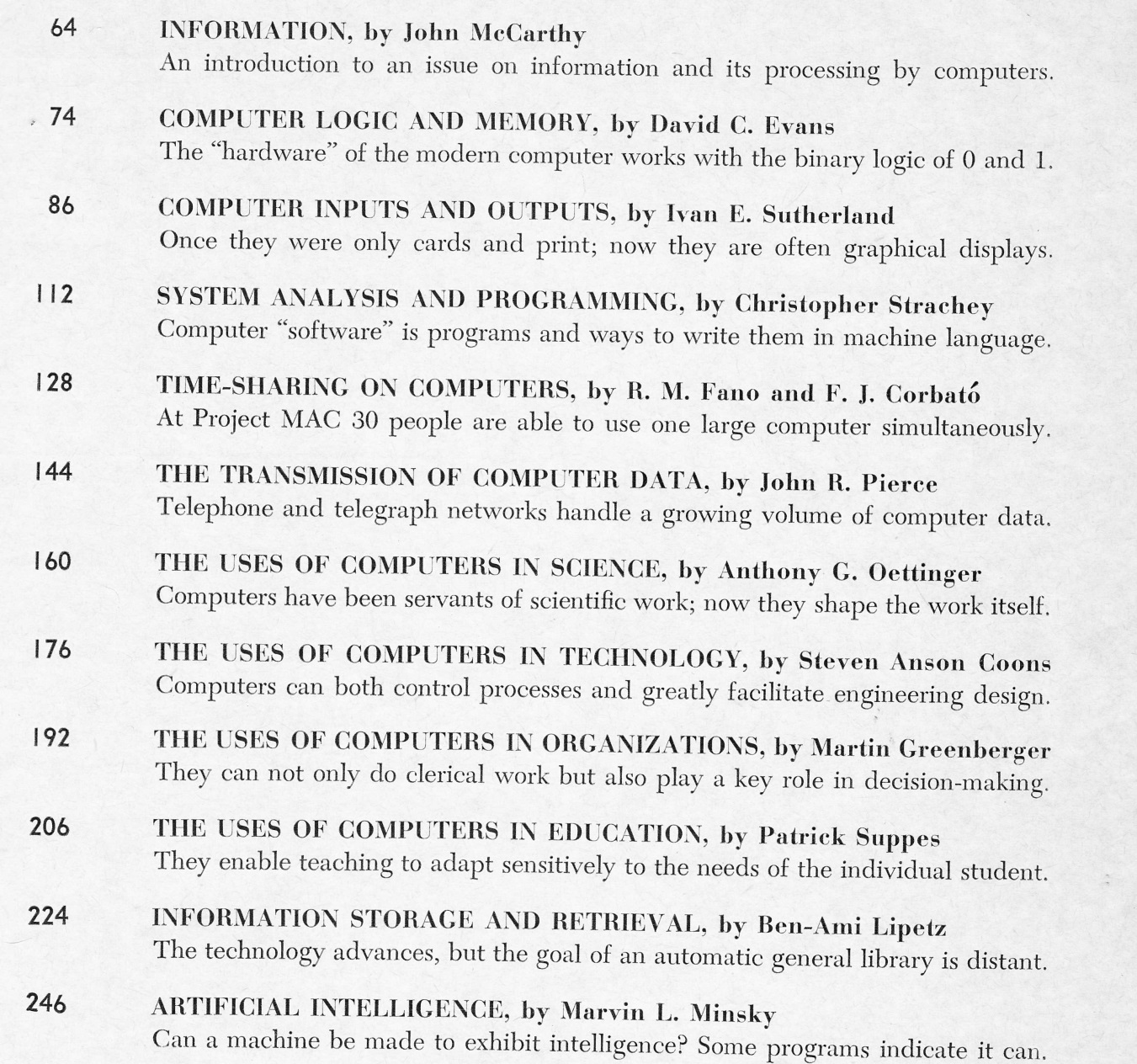 [Speaker Notes: This is the index of the magazine

Computer logic and memory
Computer inputs and output
Time-sharing on computers
The uses of computers in science
Artificial Intelligence

I would have changed my major if I could
But Virginia Tech did not have computer science major
I took the only computer course they had
It was in Fortran programming
Once I learned the basics of programming,
I knew this was my new passion
But I had to put it on the back burner until I finished college]
Applied Physics Laboratory
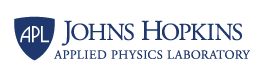 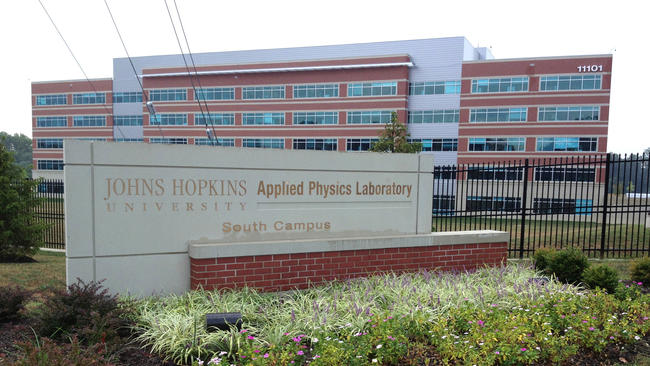 [Speaker Notes: My first job
The Johns Hopkins Applied Physic Laboratory Computer Operations Center]
Computers!
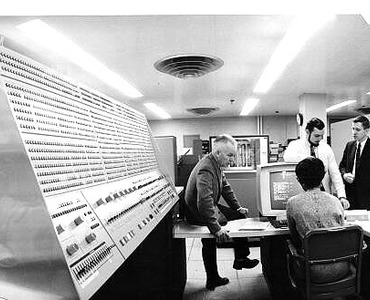 IBM 360 Model 91
[Speaker Notes: They had very large computer center
This was IBM/360 Model  91 – a Super Computer
60 Nanoseconds, 6 Megabytes Memory, 32 Bit Bus]
The Main Frames
IBM 1410
IBM 1302
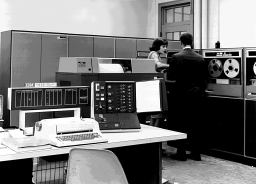 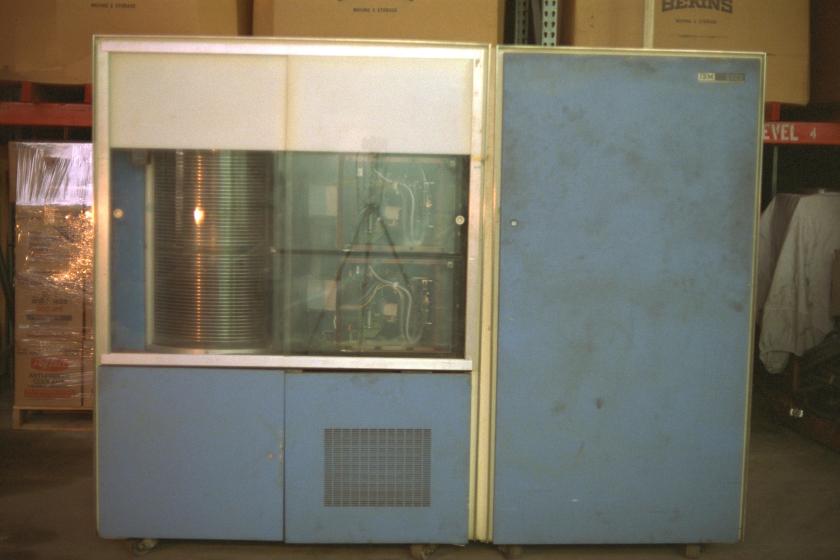 IBM 7094
IBM 360/40
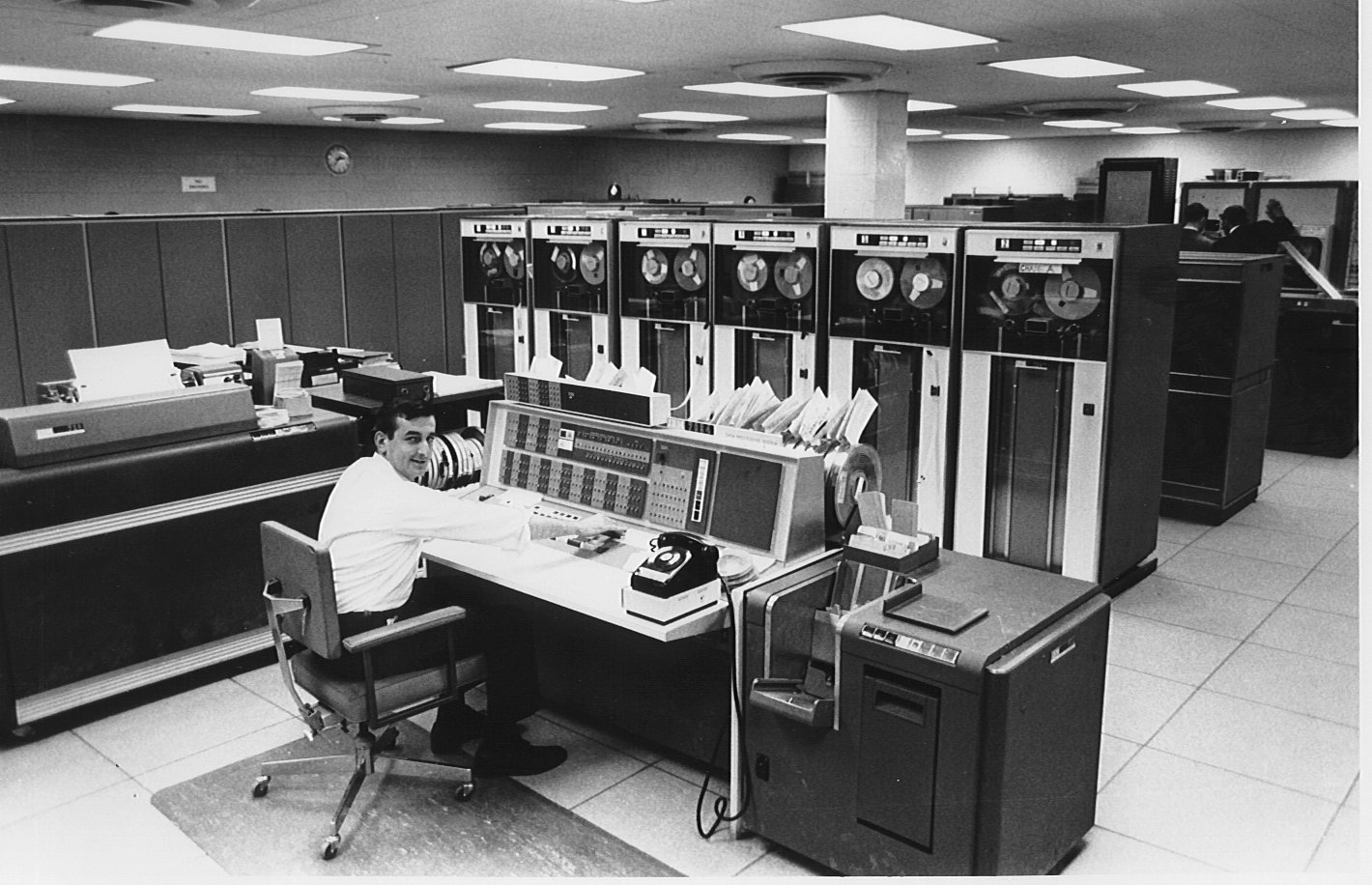 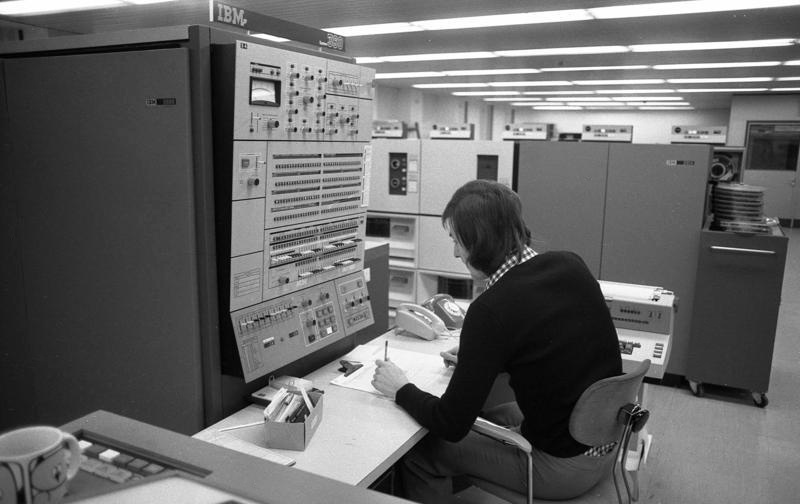 [Speaker Notes: IBM 1410   
IBM 1302 Disk Drive – 58.5 Million Characters
7094 – 2 microsecond cycle, 32k 32 bit words
I learned to operate and program all of these wonderful machines

I was having a lot of fun there but something else caught my interest]
SPACE!
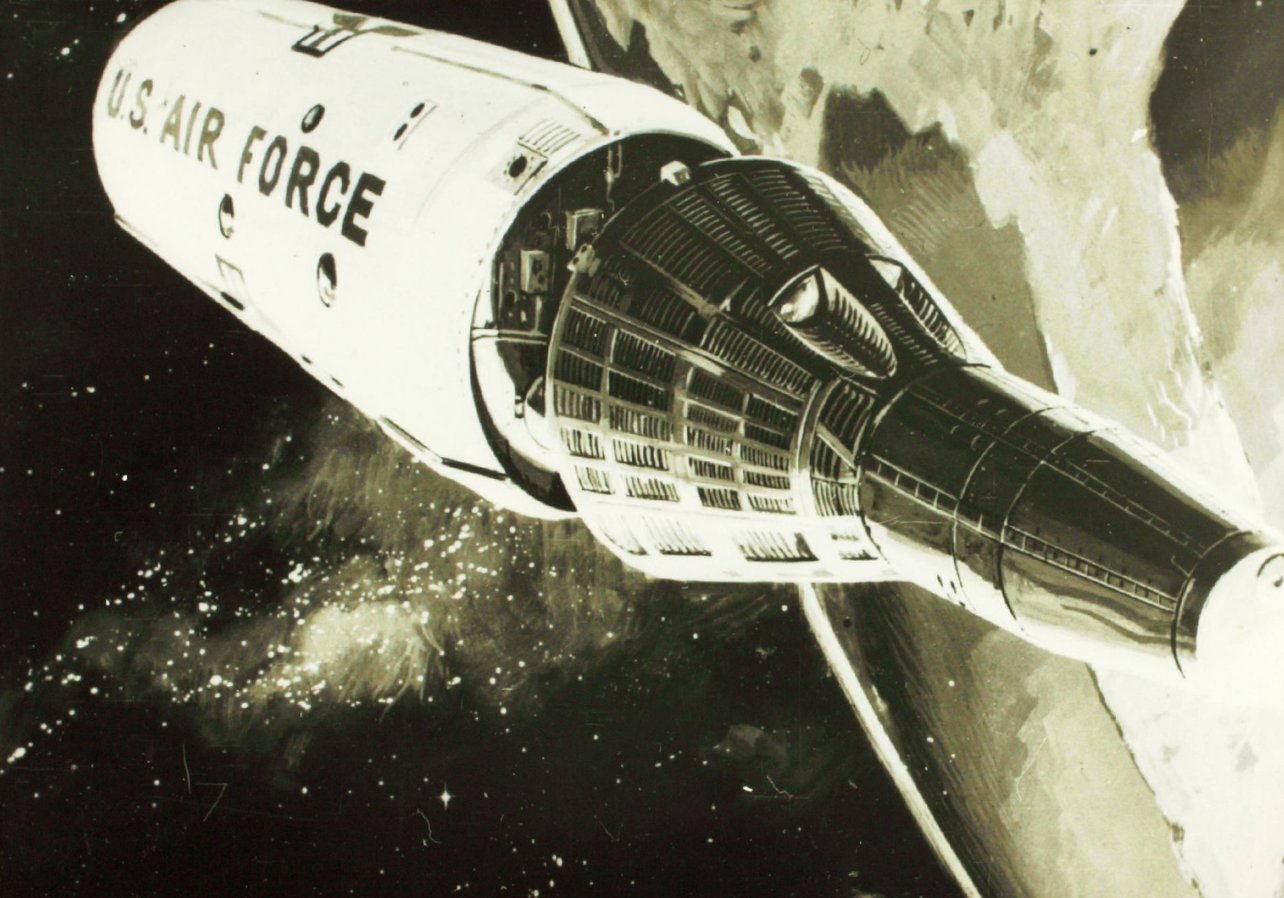 US Air Force Manned
Orbiting Laboratory
[Speaker Notes: Space Station
Spy in the sky
Gemini Space Capsule
2 crew for 40 days
Lockheed, Sunnyvale, CA
March 1969]
The MOL Control Center
IBM 360/65 (M65MP)
ARAND
Page Overlay Keyboard
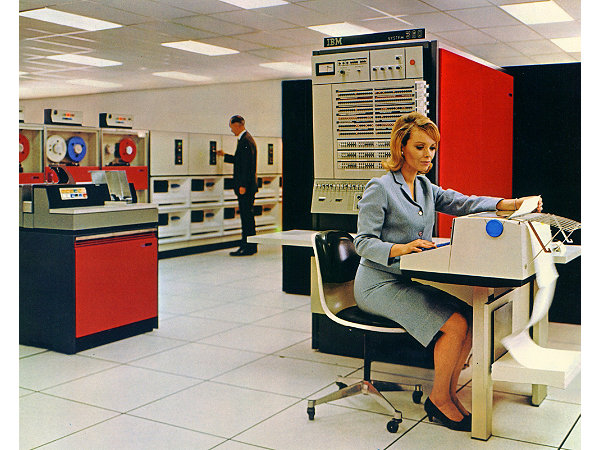 The Blue Cube
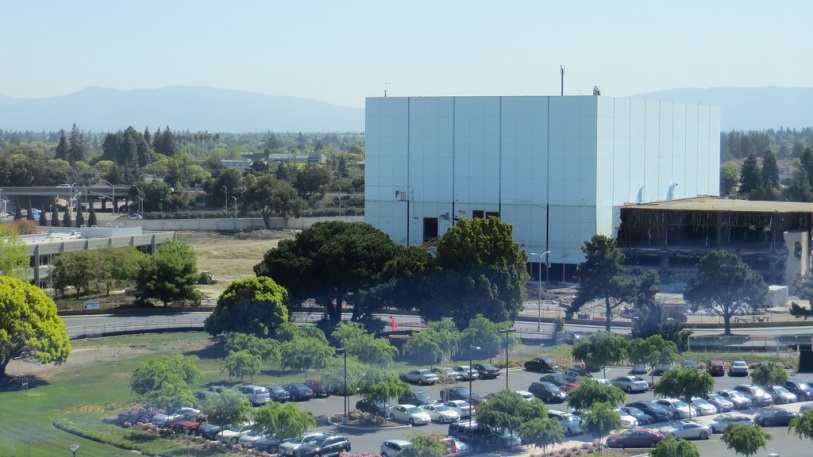 Project Cancelled
June, 1969
[Speaker Notes: Unmanned satellites could do the same job, cheaper]
IBM SBC
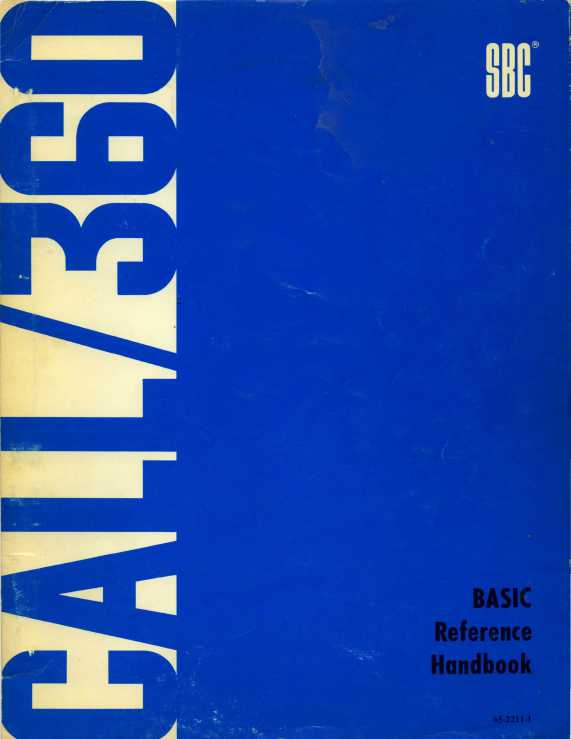 Service Bureau Company
Computer Time Sharing
Basic, Fortran, PL/I
Hired to work
on the
operating system
Call/360 Terminals
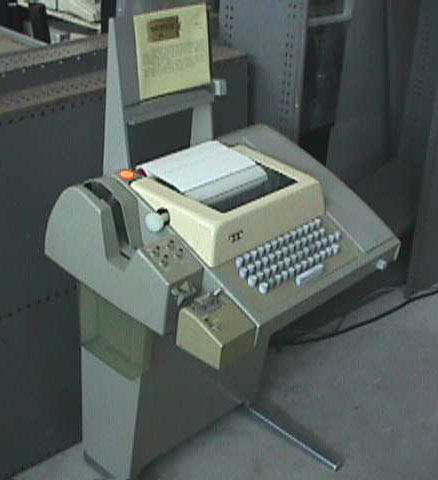 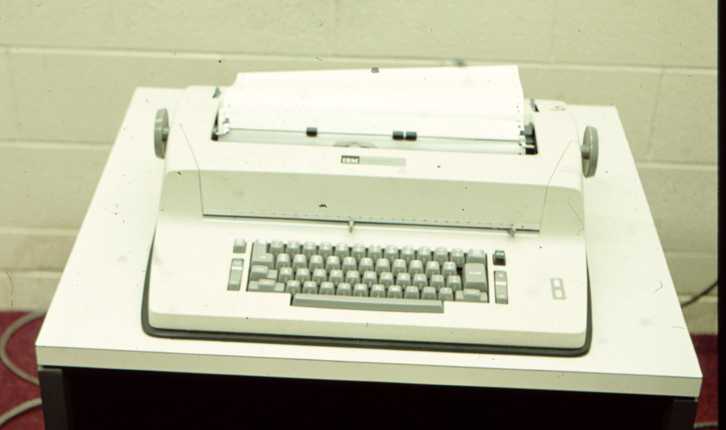 IBM 2741
ASR 33
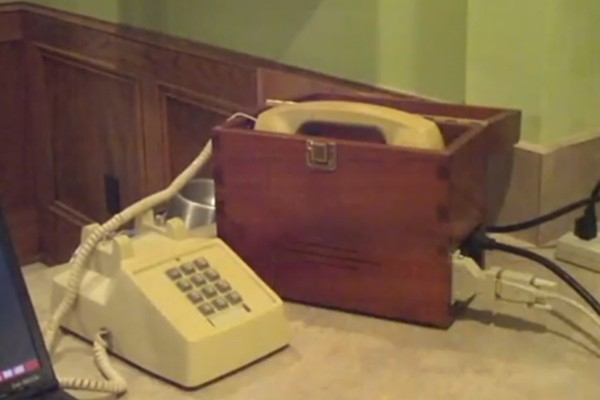 Modem
[Speaker Notes: ASR 33 10 CPS
2741 13.5 CPS
Livermore Data Systems "Model A" Acoustic Coupler Modem

Had 2741 in my home]
IBM 360 Model 50
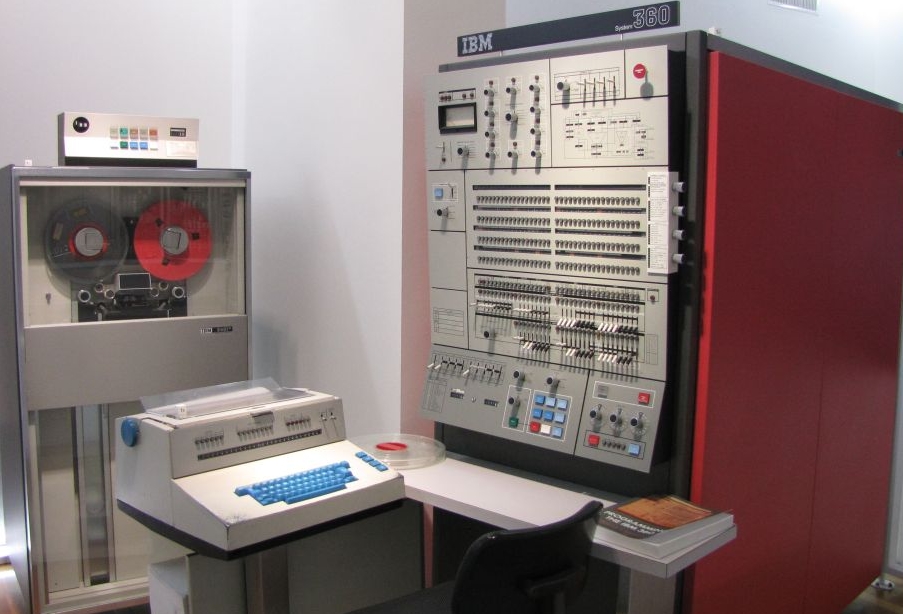 SBC  had eight 360/50s servicing the entire country
Microprocessors!
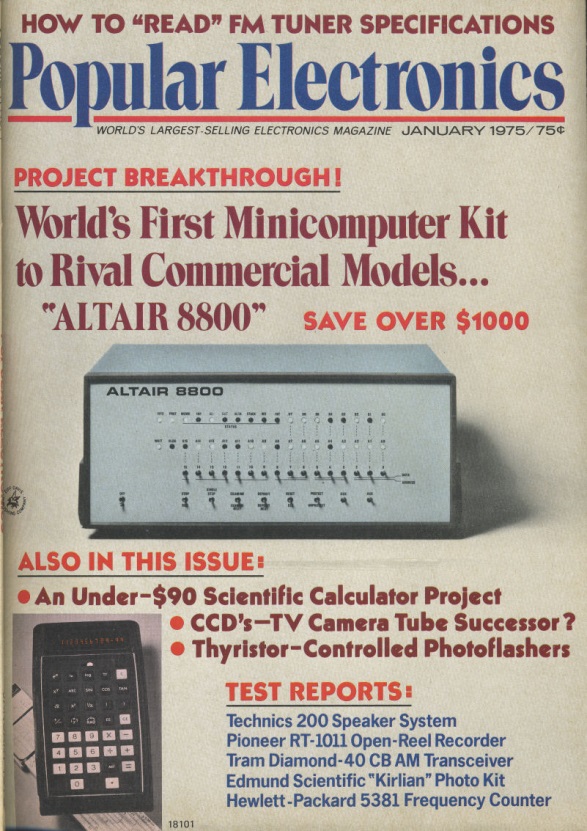 I WANT
MY
OWN
COMPUTER!
[Speaker Notes: January, 1975
$439 Kit
Does nothing
Have enter programs as ones and zero]
Homebrew Computer Club
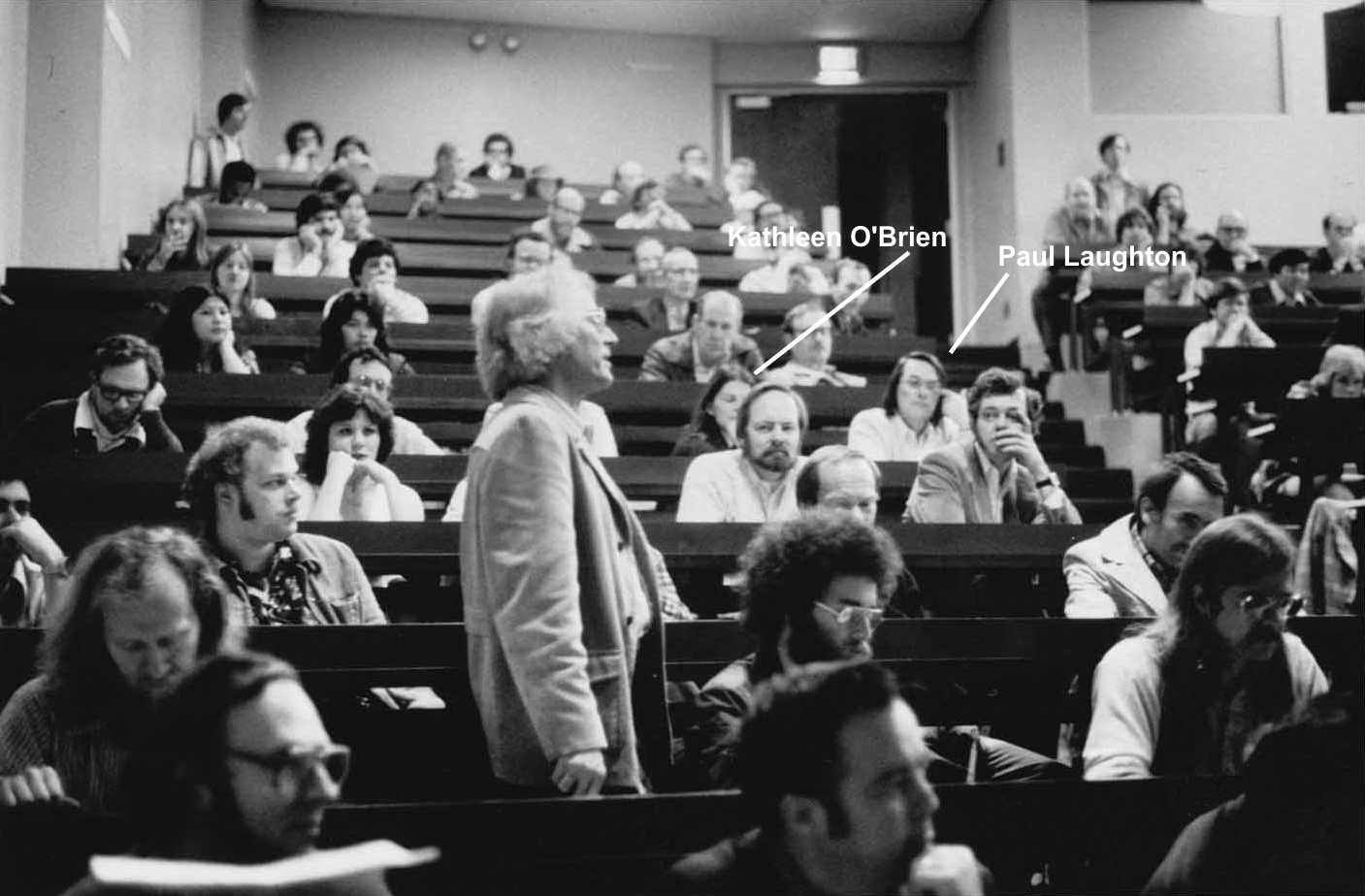 [Speaker Notes: Personal Computers started by hobbyists
Met at an auditorium at Stanford
Exchange ideas on making our own computers
It was at these meeting that I met my future wife]
My WifeKathleen O’Brien
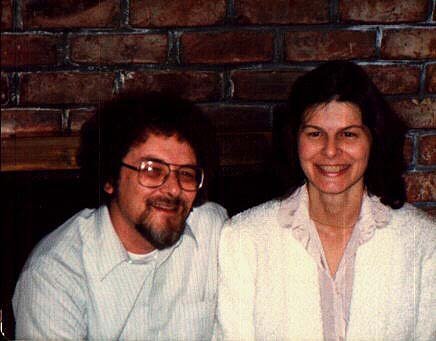 Today
A professor of computer Science
San Jose State University
[Speaker Notes: This is a picture of us from the mid 70s.]
Steve Jobs & Steve Wozniak
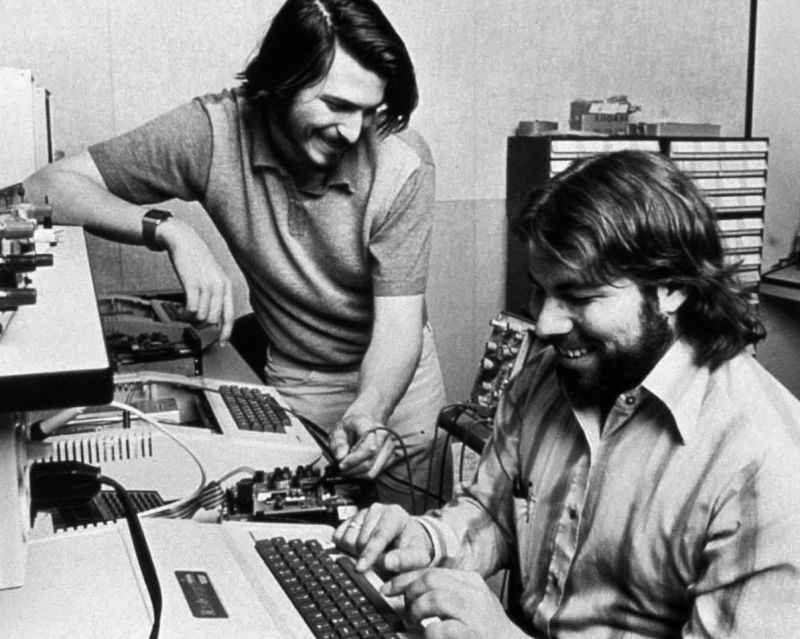 [Speaker Notes: I also met these two guys at the Homebrew Computer Club]
Homebrew Computer Club ReunionApril, 2016
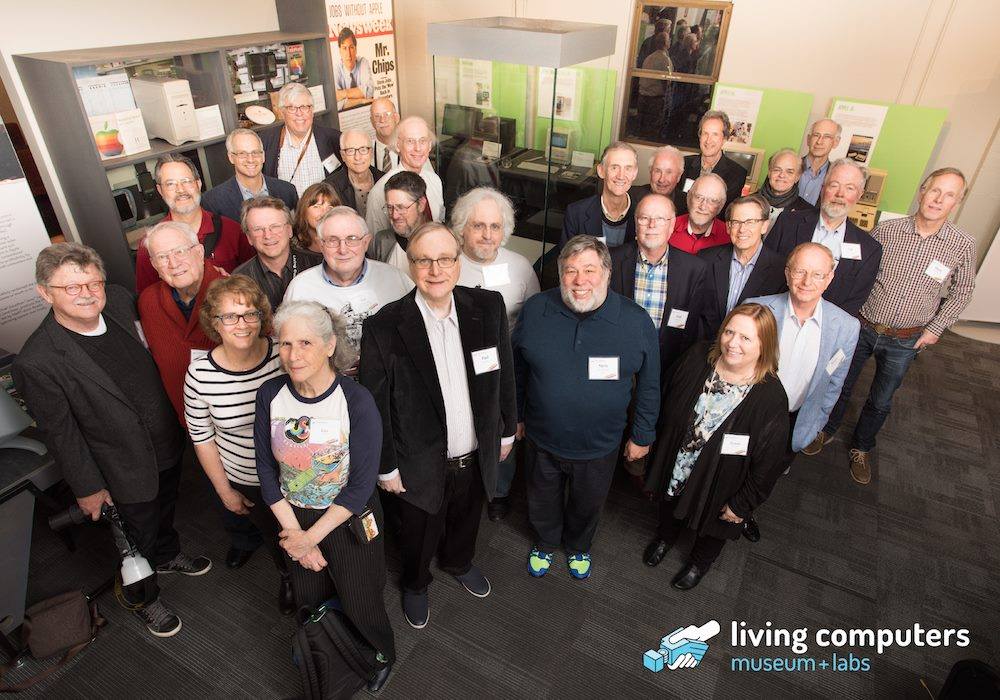 KIM-1
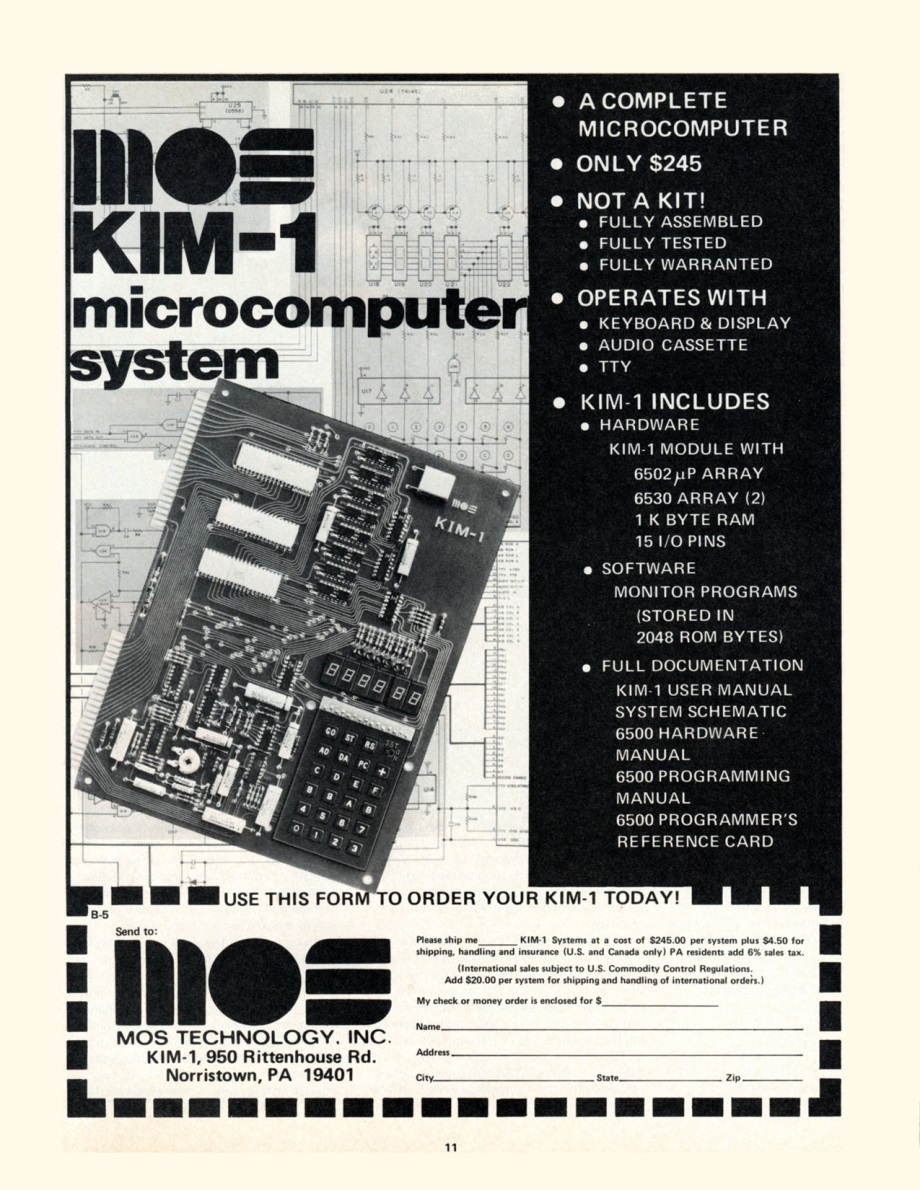 [Speaker Notes: 1976
Prebuilt and tested single board computer
Built in monitor
Keyboard and display
I/O and audio cassette storage built in]
Fun with the KIM-1
Wire wrapped 48k of static memory
Wrote 6502 Assembler in 360 MacrosWrote 6502 native assembler
Started to write a Basic interpreter
[Speaker Notes: This was all while I was still working for SBC]
Time For A Change
Personal Computers will kill time sharing
Really wanted to work with microcomputers

Woz told me about a little company looking someone to write a Basic for Apple
SMI
Shepardson Microsystems Incorporated
Bob Shepardson (Shep)
Wrote software for very early microprocessors
National Semiconductor IMP-16 
Contracted to write a Basic for Apple
[Speaker Notes: That little company was at …
Based on my professional background and computer hobby activities
Shep hired me]
Apple Annie Basic*Development Environment
6502 assembler code onto punch cards
Assembled on Shep’s IMP-16 cross assembler
Object output on paper tape
Woz created Apple II paper tape reader interface card
Read into a 48k Apple II
* Atari Basic
[Speaker Notes: Apple II delivered to me by Jobs]
Apple DOSThe Beginning
Woz at SMI setting up the tape reader
Had developed a floppy disk drive
Tight HW & SW schedule
I volunteered to do the DOS
Shep, Woz and Jobs agreed
Started working immediately
Apple Annie Basic put on hold
Apple DOSThe Hardware
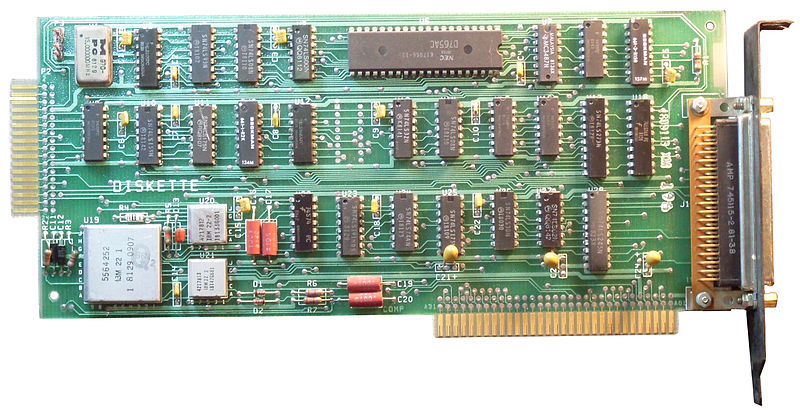 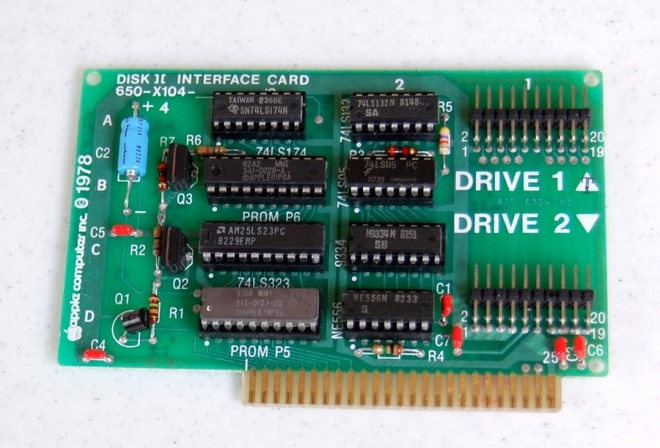 Apple DOSController Schematic
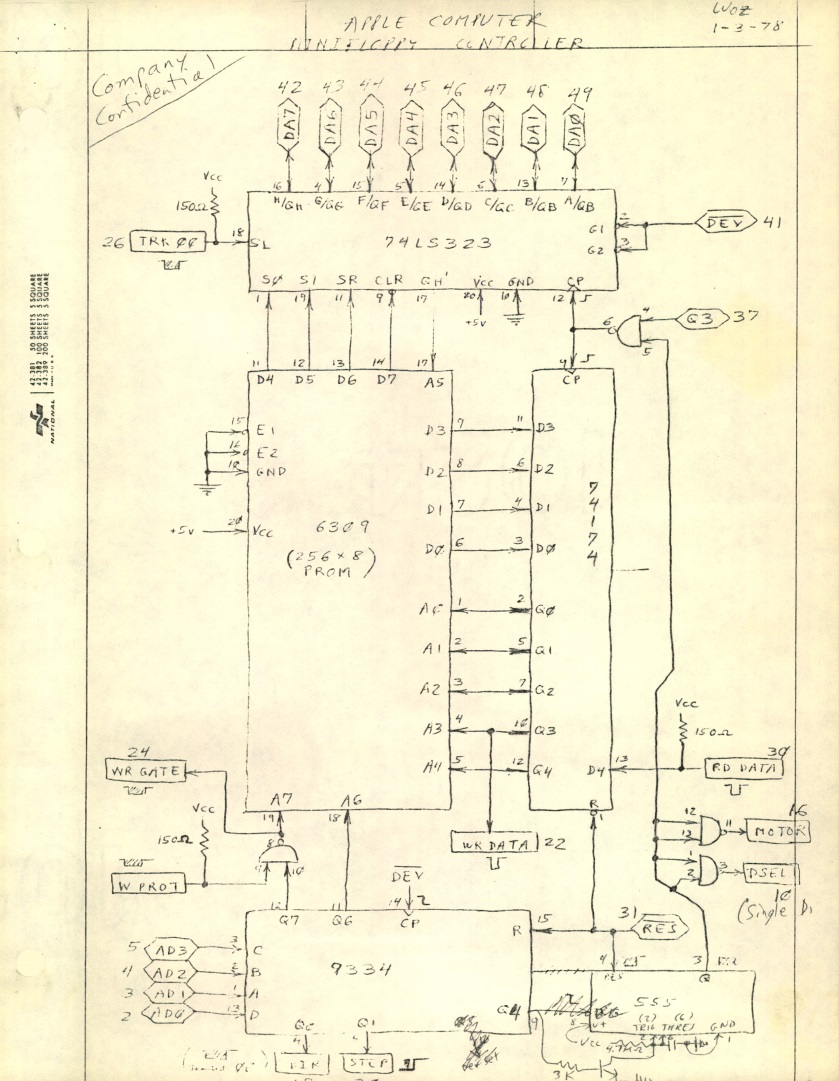 Apple DOSRead Write Track Sector (RWTS)
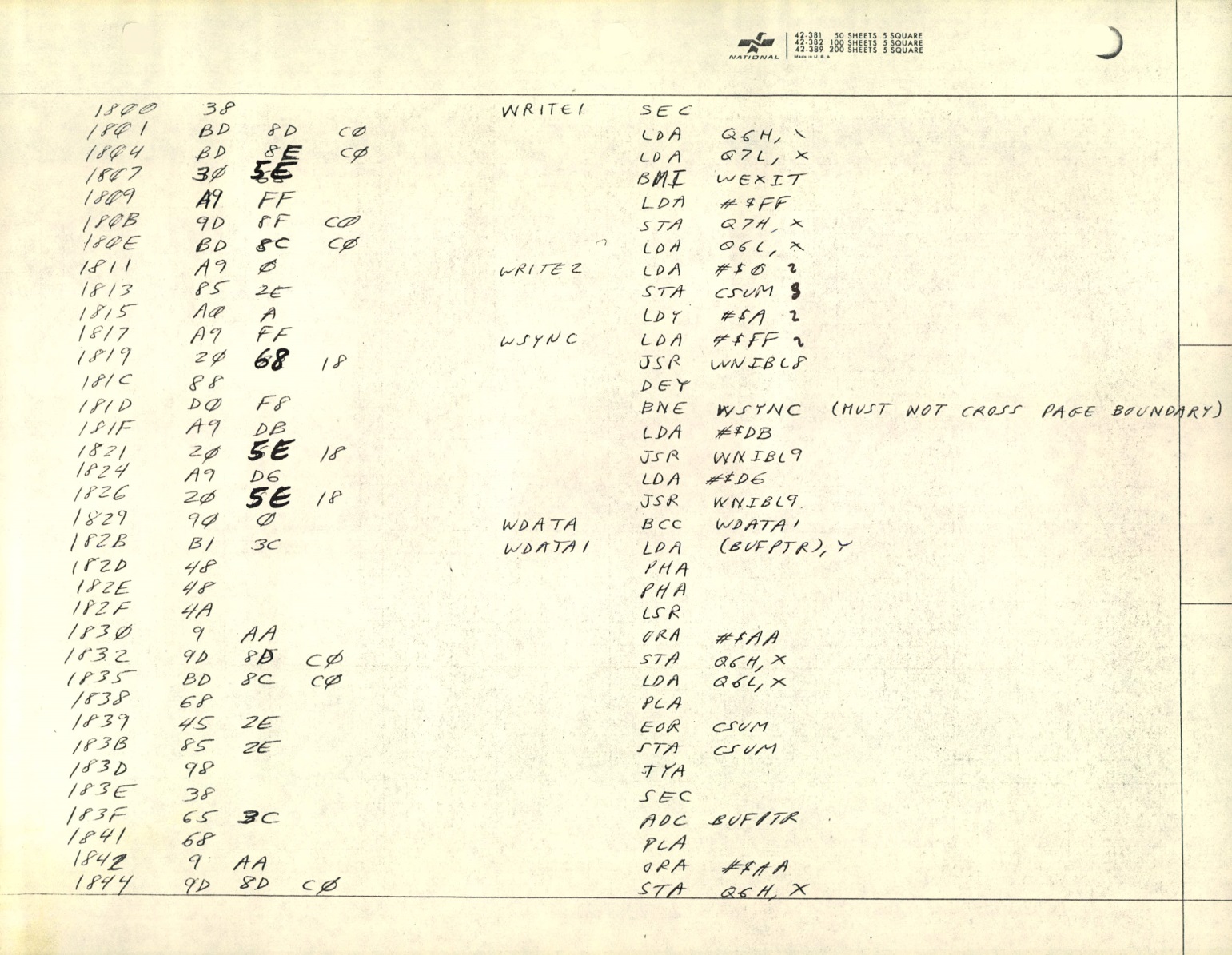 [Speaker Notes: The timing of events in this code was critical
Must not cross page boundary
Later versions of apple with faster clock had to slow down while doing disk I/O]
Apple DOSThe Contract
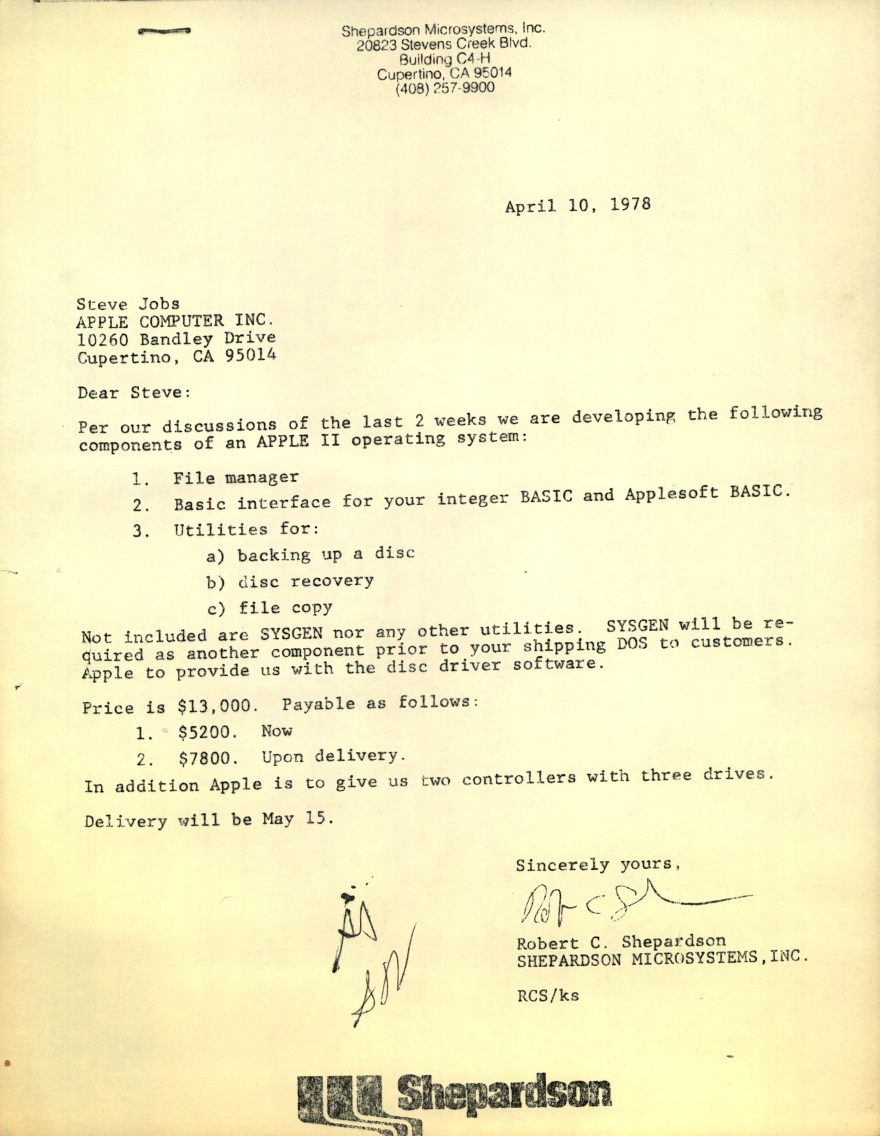 $13,000
Signed: April 10, 1978
Delivery: May 13, 1978
Signed by: Jobs, Woz, Shep
Apple DOSDesign
Keyboard
Monitor
Assembly
Language
Programs
IntegerBasic
ApplesoftBasic
Command Interpreter
Open
Close
Read
Write
Catalog
Init
etc
Data Control Blocks
File Manager
RWTS
Disk Drive
[Speaker Notes: DOS commands from running program were printed]
Apple DOSContract Addition
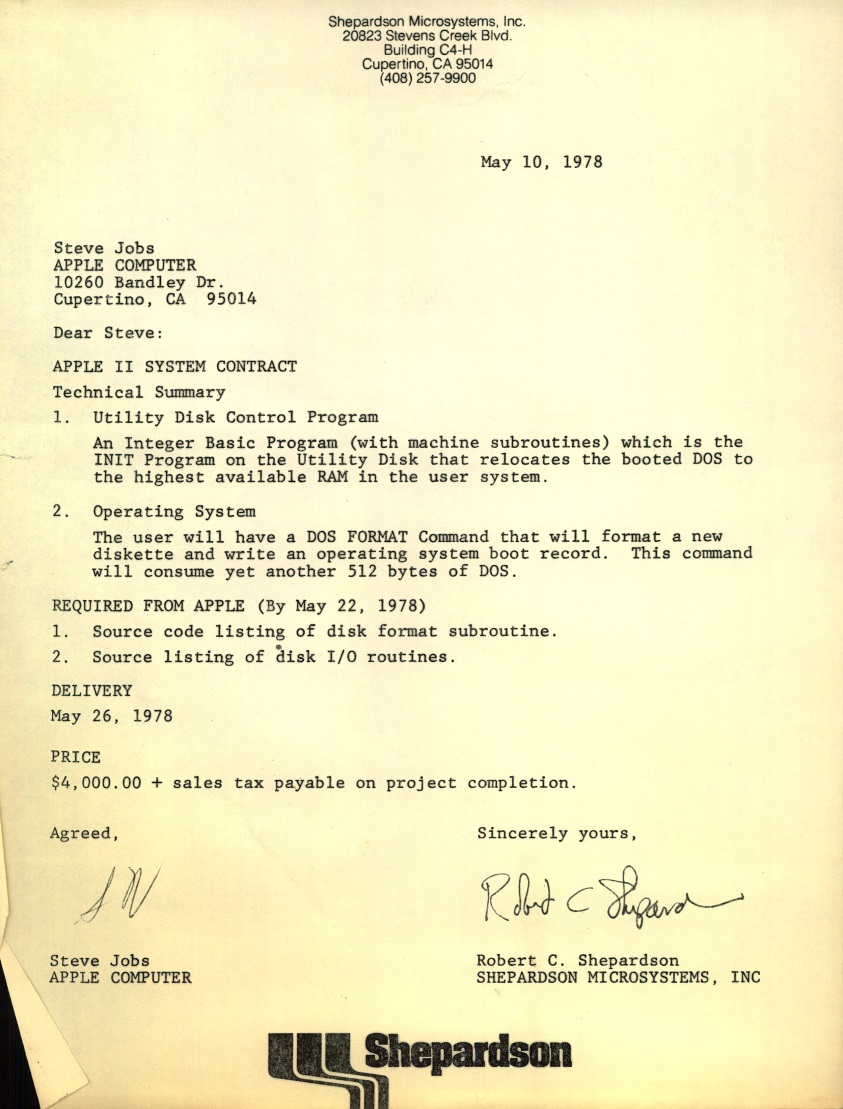 May 10, 1978
DOS Relocation
Boot Disk
$4000
May 26, 1978
[Speaker Notes: May 13 original deadline]
Apple DOSInitial Delivery
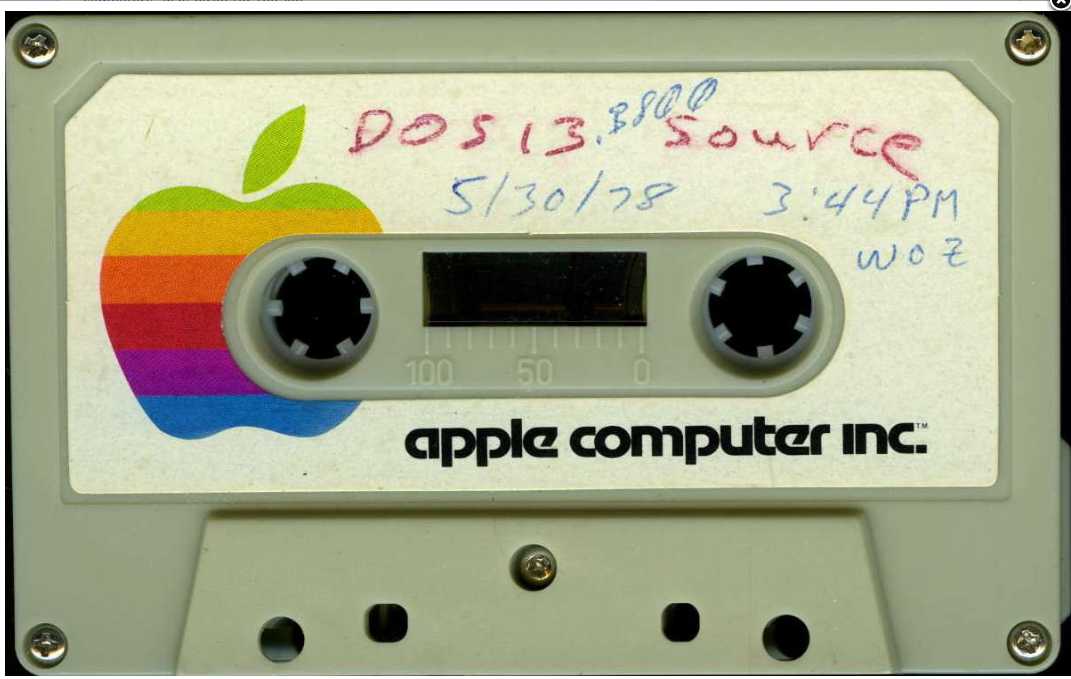 Delivered On Schedule
Apple DOSMore Changes
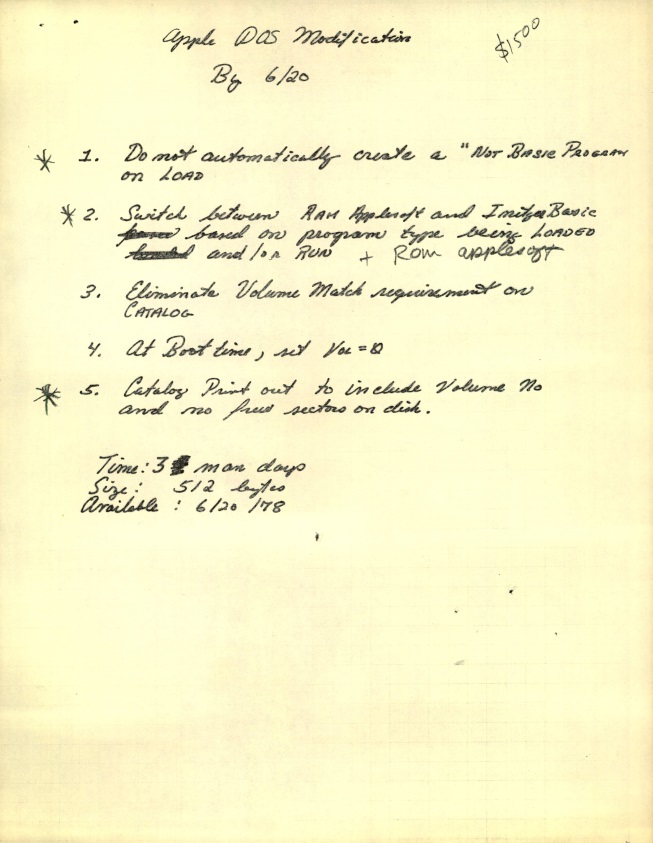 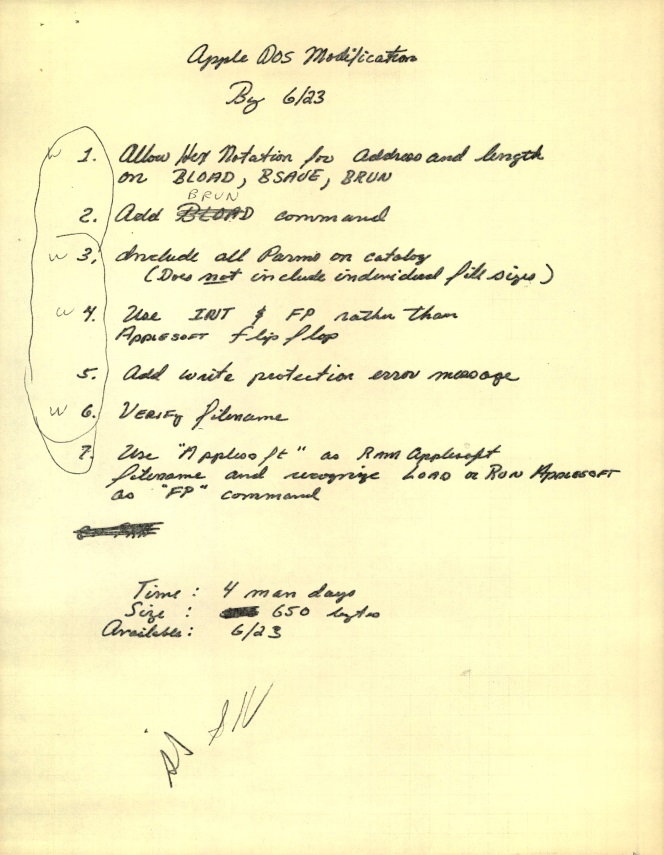 Minor Changes
$2,000
Due June 23
Apple DOSNo News Is Good News
Delivered changes by end of June
Resumed work on Basic
Shep had hired Kathleen O’Brien
Heard very little from Apple about DOS
July, August, September
Apple DOSOctober Meeting
Kathy and I called to meeting at Apple
DOS bugs
Issues with Basic
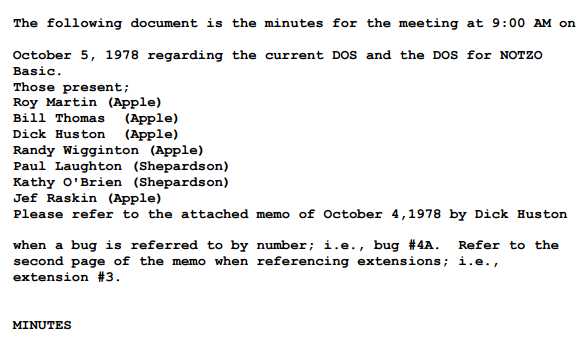 Meeting Minutes
Randy Wiggington
[Speaker Notes: Give details]
Apple DOSFinal Act
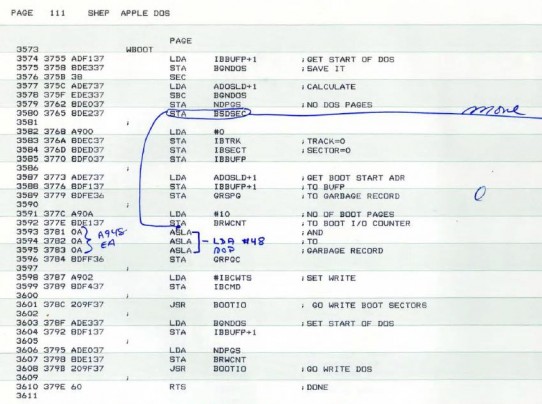 Final Delivery – 10/6/78
Marked up listing fixing bugs
Source on diskette
Dick Huston took over
I Never touched it again
Apple Annie Basic
No Specifications other than a “Simple Basic”
Jeff Raskins assigned to write manual
Jeff wanted a very rich and powerful Basic
Projected size > 32k
Jeff called it NOTZO Basic
NUTZO BASIC
No one at Apple responsible for the Basic
Apple told us they would fix the problem
John Couch hired as software VP
John’s solution: Cancel the project
Which was fortuitous for us…
Enter Atari
Atari  starting working on 400 and 800 PCs early 1978
Planned to use Microsoft 6502 Basic
By late summer ‘78, MS Basic was 12k
Too big to fit into 8k cartridge
Wanted to ship by May, 1979
Came to SMI for help
Atari Proposal
SMI offered a new, custom Basic
Plus a Disk File Management System
Atari agreed late October, 1978
Delivery: April 6, 1979
$1000 Bonus/Penalty for every week early/late
Atari ContractWork Begins
Apple Annie Basic transformed into Atari BasicApple DOS transformed into Atari Disk FMS
Development testing done on Apple II
Atari Basic & FMSFirst Working Delivery
Delivered: December 22, 1978
In time for January, 1979 CES
About 12 weeks development time
$12,000 Bonus
Atari Basic As Sold
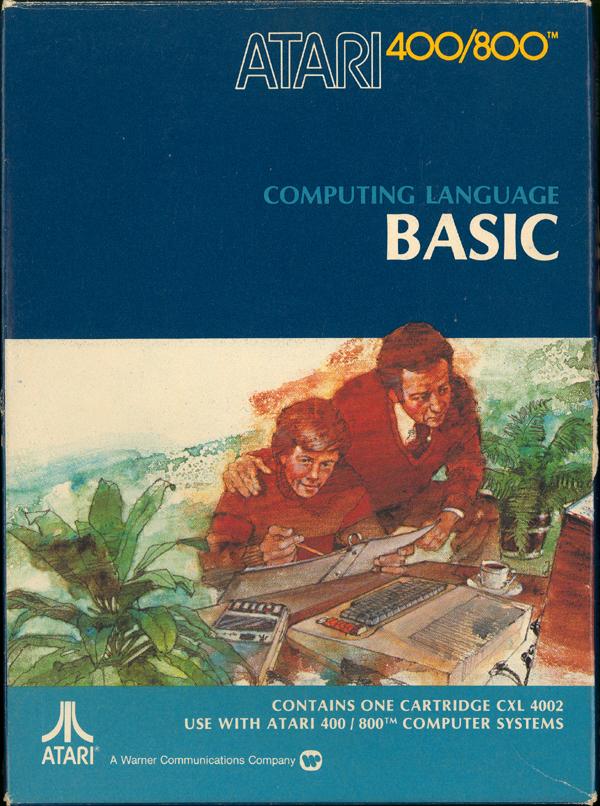 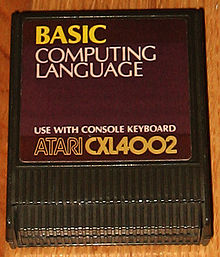 Atari FMSAs Sold
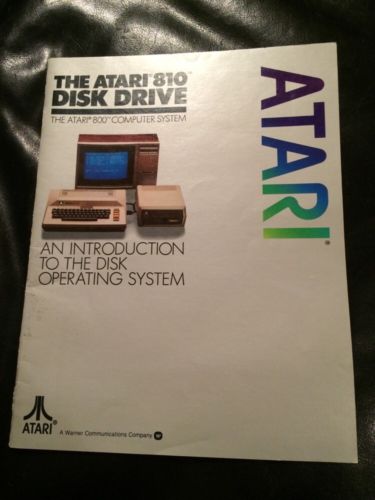 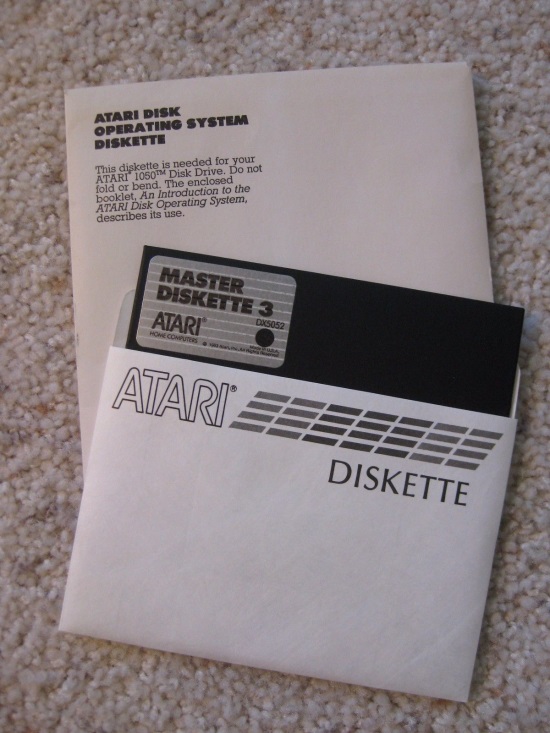 Atari Assembler Editor
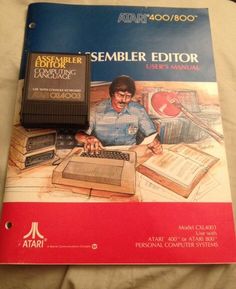 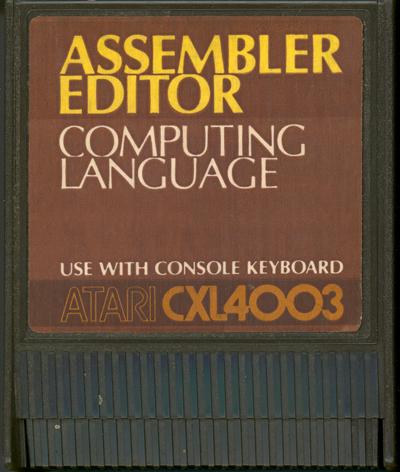 Author: Kathleen O’Brien
Inside Atari DOS
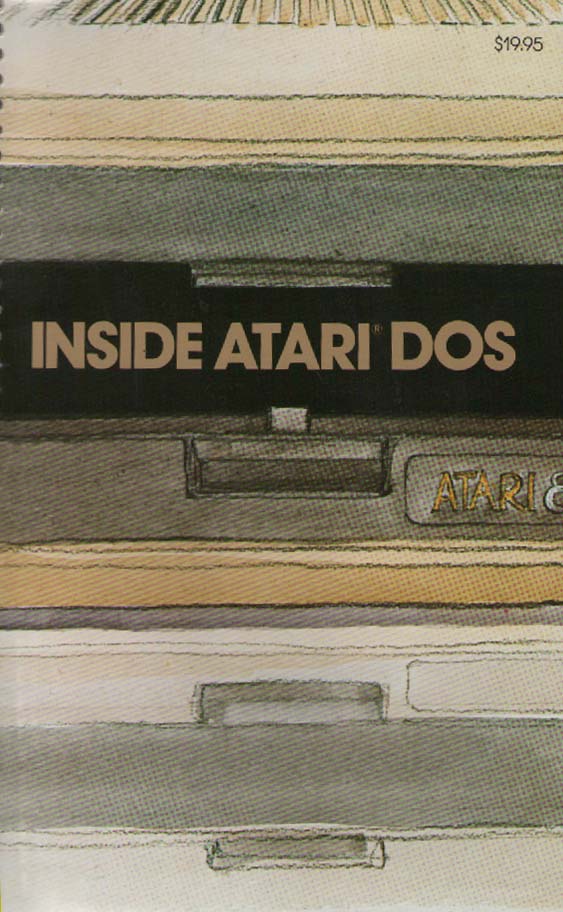 COMPUTE! Books
Bill Wilkinson
Paul Laughton

Provides Listing
And
Detailed Explanations
Basic Source Book
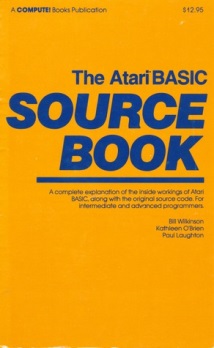 COMPUTE! Books
Bill Wilkinson
Kathleen O’BrienPaul Laughton

Provide Listing
And
Detailed Explanations
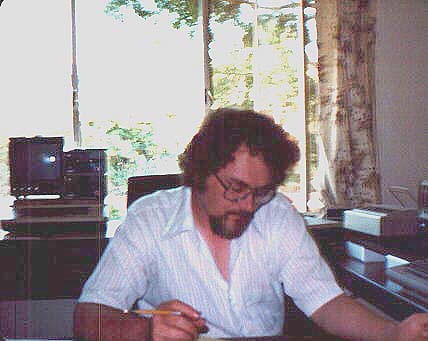 The 80sAtari
Shep was loosing interest in the business
Kathleen went back to SBC
SMI no longer any fun
Atari made me an offer that I could not refuse
Entered the management track
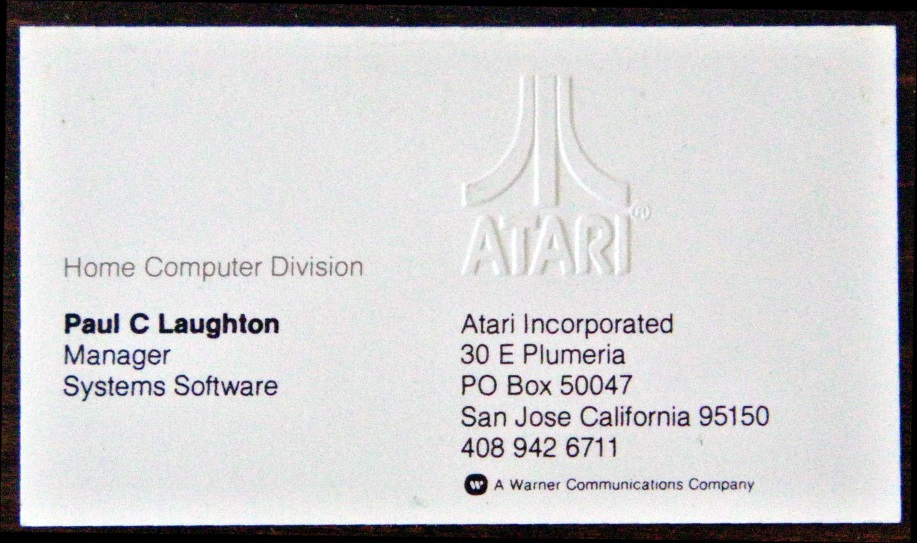 The 80sAtari 1200 XL
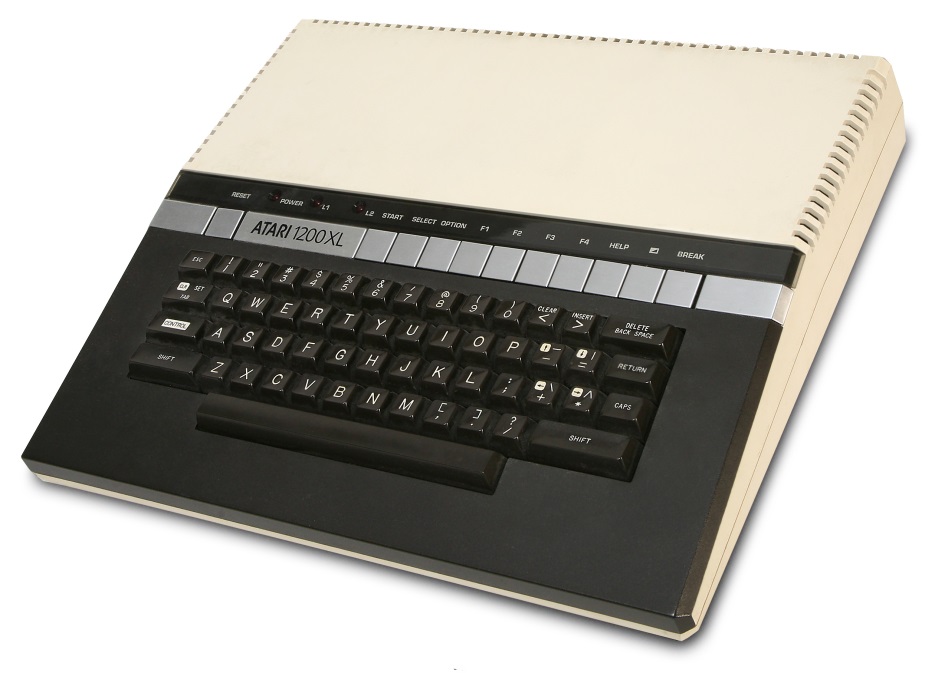 Managed system software team
Part of the computer design team
Help key
Self test
	Screen, memory
	Sound
	Keyboard
The 80sFox Video Games
Atari was in trouble
Offered job at Fox Video Games
Game development as an engineering task
One game, many machines
Games based upon Fox Properties
Fast Eddie, Porky’s, Alien, M*A*S*H, etc.

Give My Regards To Broad Street
Paul McCartney

Video game business shake outWe were Shut down
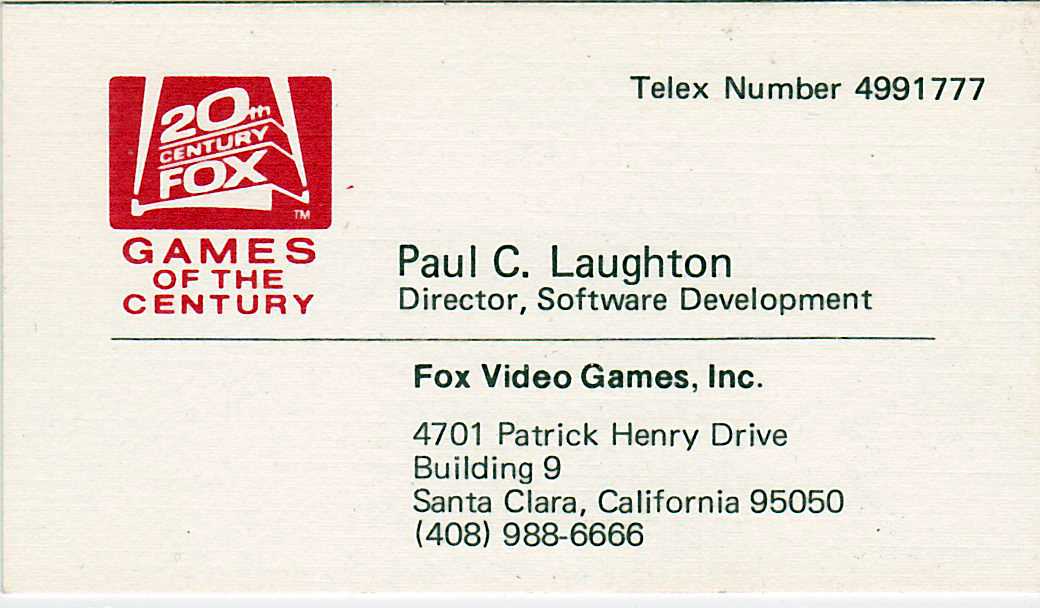 The 80sVoysys
An OEM voice mail provider
One of the founders
Lots of turmoil and infighting
No fun
Resigned
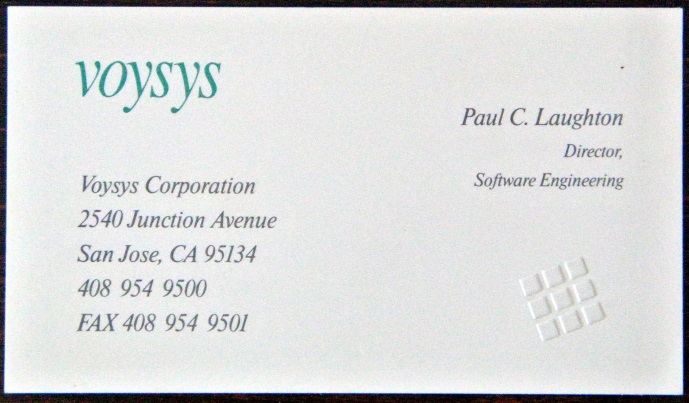 Logitech
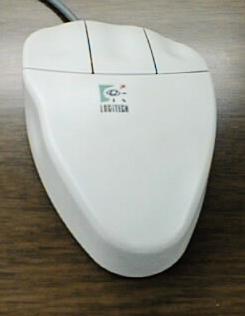 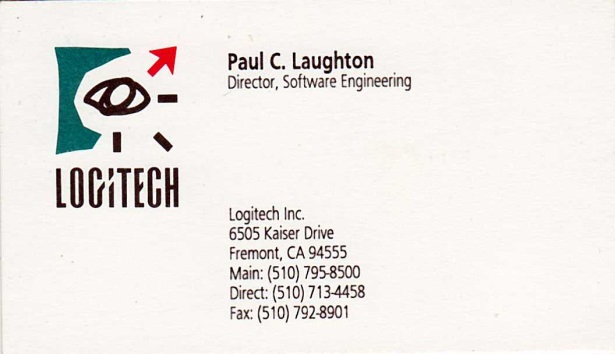 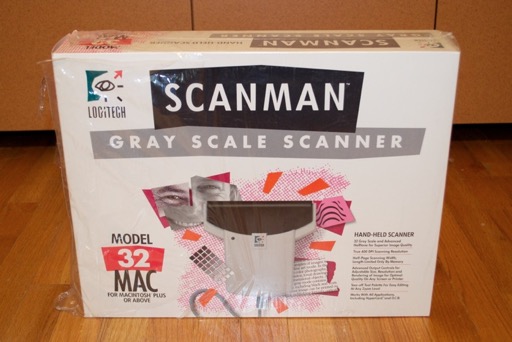 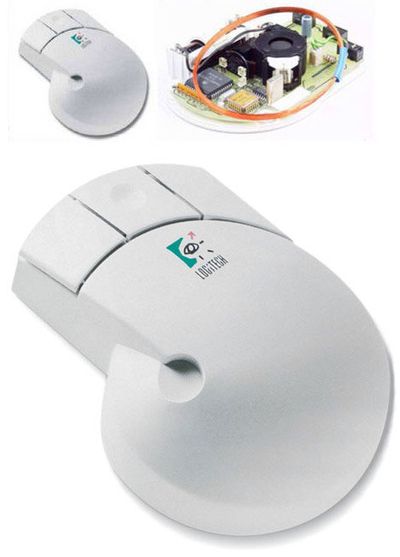 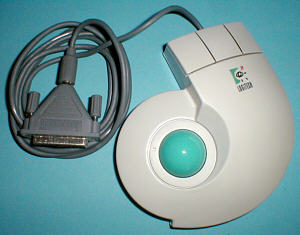 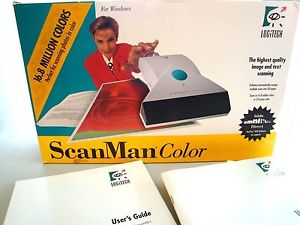 [Speaker Notes: Products my team was writing software for]
Dycam Model 1
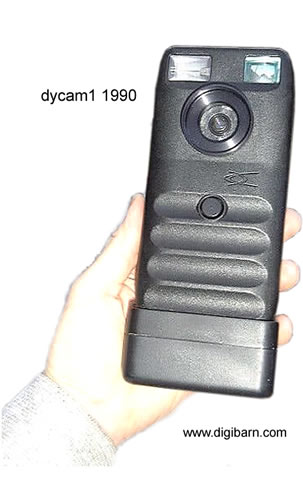 376x240 Pixels
8 Bit Grayscale
32 images
Logitech  made an offer
Logitech Fotoman
Logitech paid $1,000,000
Developed software for PC and Mac
Market: Relators, Insurance + anyone needing fast turn around
OEM versions for medical use
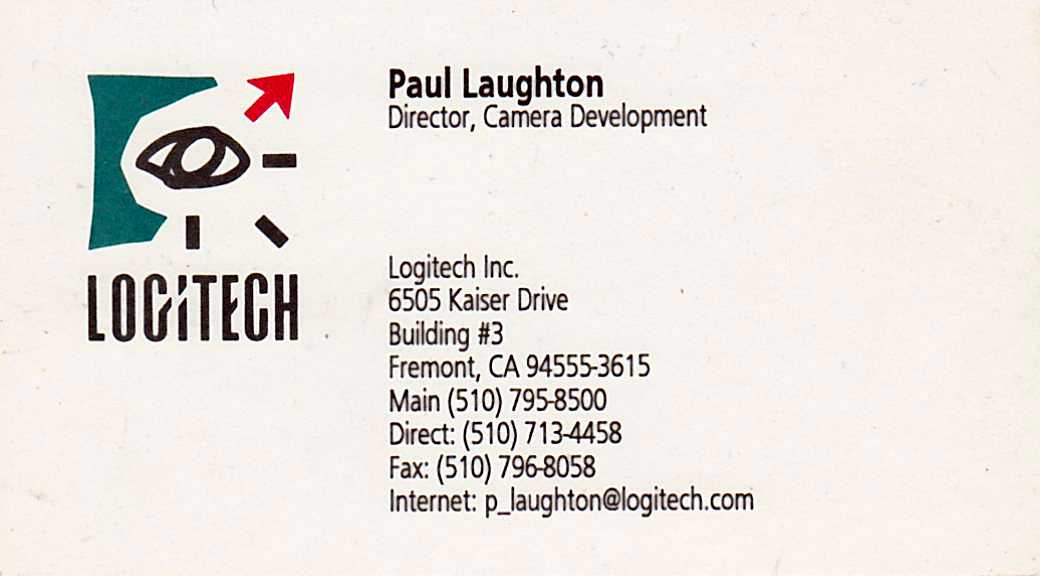 Company reorganized
Functional units -> Business Units
Director, Camera Development
Started design ofa Color Fotoman
[Speaker Notes: Fotoman used a black and white TV camera sensor
We decided we could make a color Fotoman using a color TV sensor]
Color Fotoman
While working on color Fotoman
Representatives from Kodak
Digital camera prototype24 bit color, 768x512 pixels, 48 images
I was interested
I visited Kodak and Chinon in Japan
Logitech signed contract with Kodak
Logitech Pixtura
My team developed a complete set of specifications
Did the industrial design
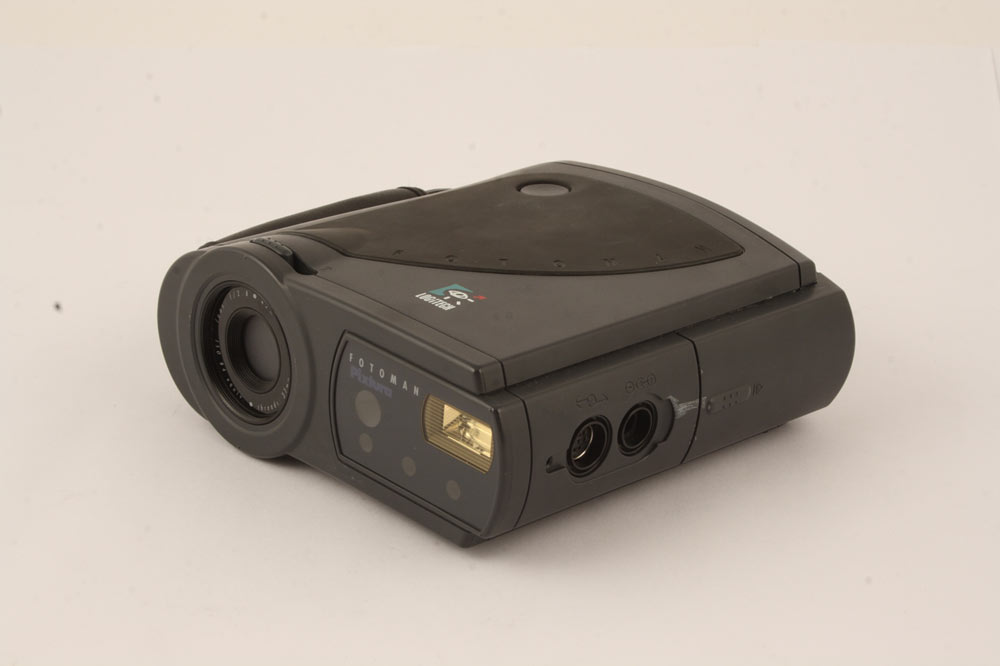 Logitech Pixtura
Design work began in earnest
Lots of time in Japan
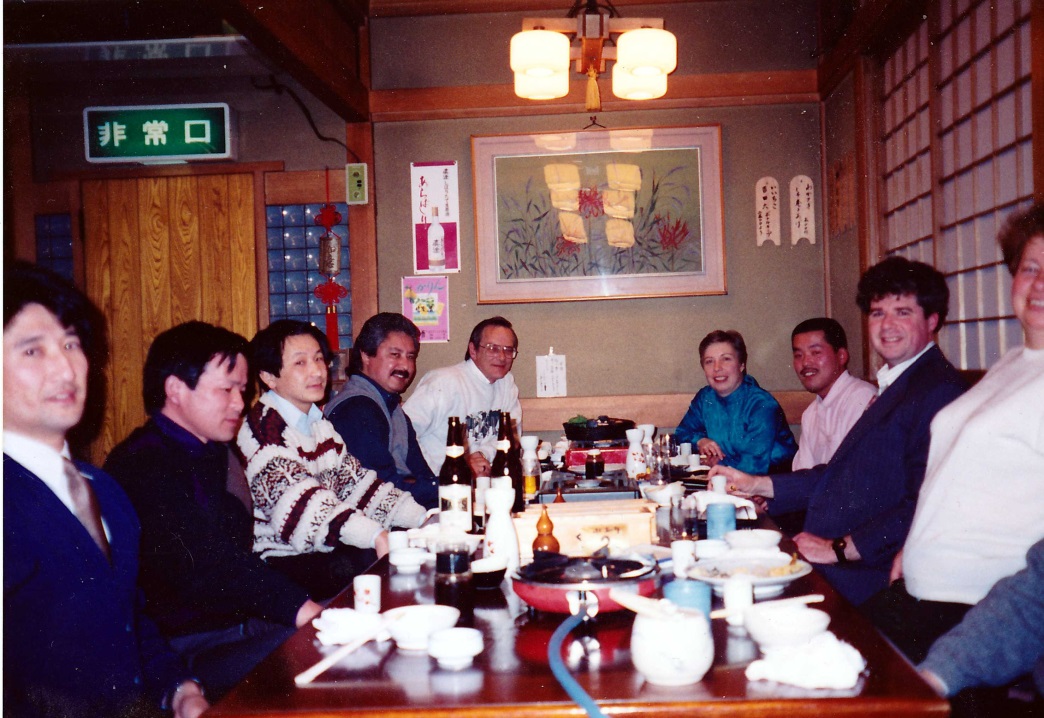 Kodak DC40
Kodak made a proposal
Kodak would also sell the Pixtura as the DC40
Logitech would not pay any further development cost
Kodak would pay Logitech a royalty
I would continue as project manager
Logitech agreed
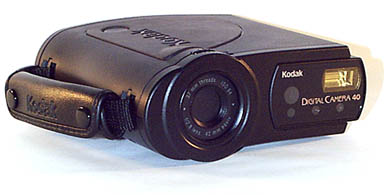 Digital Camera Twins
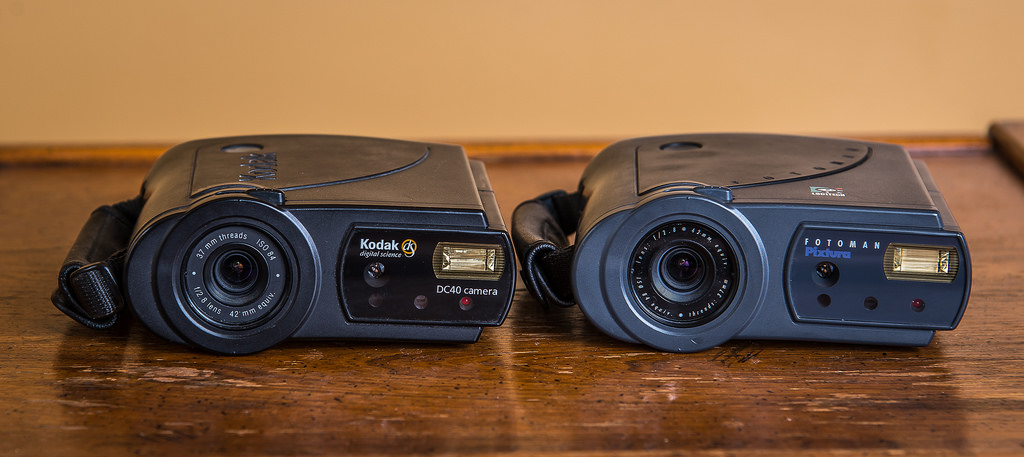 Kodak sent royalty checks directly to me
Royalties more than paid for Logitech development expenses
Logitech PageScan ColorDesign
Design a sheet fed scanner
USB Powered– No wall wart
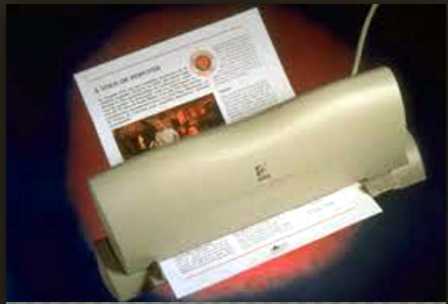 [Speaker Notes: One photo sensor per pixel exposed to sequence of red, green and blue
From just three LEDS]
PageScanWindows 98
Windows 98 has robust USB support
PageScan driver to be included in W98
MS thought PageScan showed power of USB
Invited me to speak at WinHEC 97
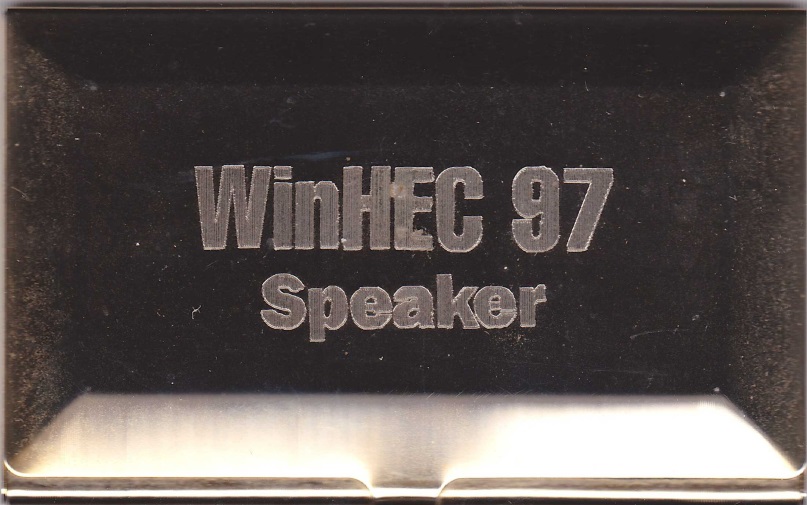 Alan Cooper
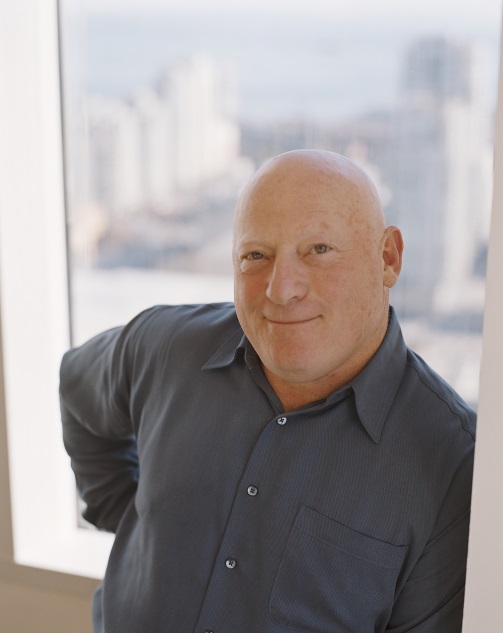 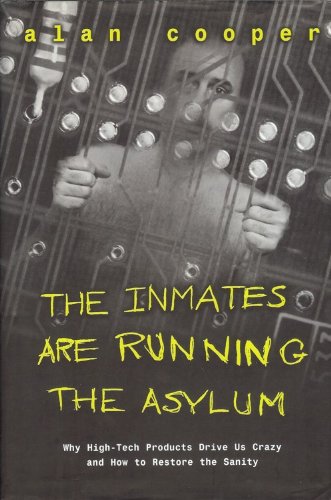 Father of Visual Basic
World class UX designs2017 Computer History Museum Fellow
Author of several books
COOPER.COM
[Speaker Notes: Personas]
PageScanSoftware
Hired Alan Cooper’s company to do the design
Cooper’s design was everything I wished for
Easy to use but powerful
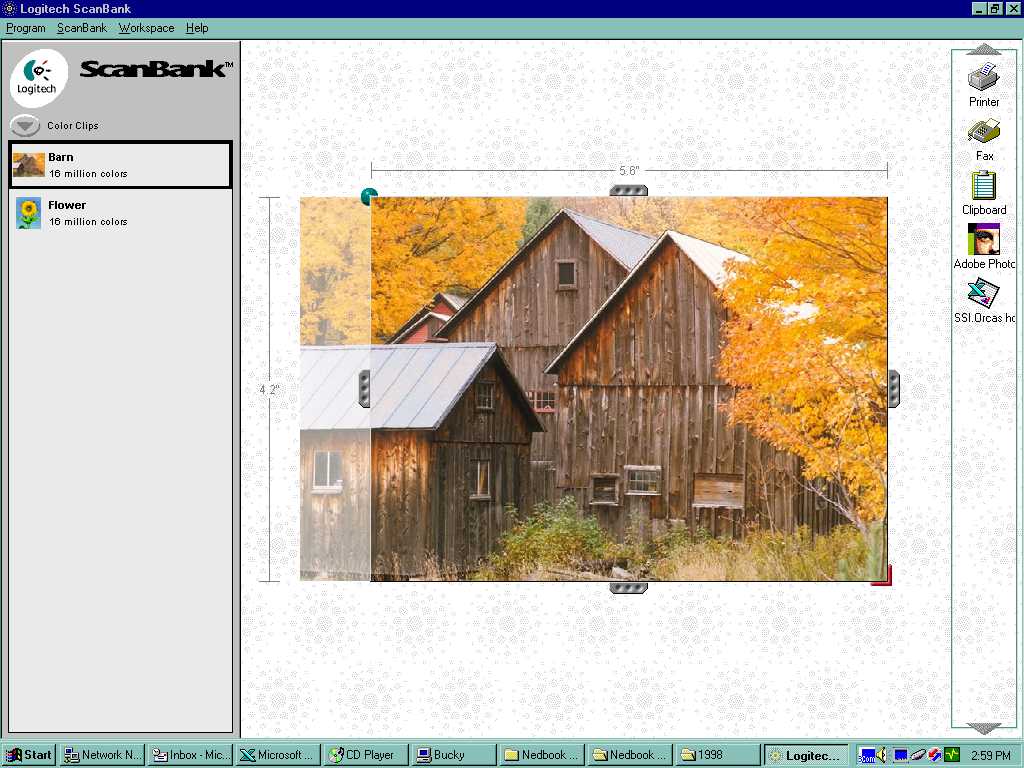 Management Information Systems
Assigned to  develop specifications for 
a new MIS for Logitech.Hired a MIS consultant.
Spent three months with her visiting every 
Logitech office around the world.

Developed the specifications.
Hired a company to implement.
Flashpoint
Steve Jobs returns to Apple
Eliminates all non computer products
Camera product development group
Spun off from Apple and named Flashpoint
Flashpoint’s Product

Camera Operating System for camera OEMs
Customer adapts OS to their camera
Flashpoint
Building OS for the Kodak DC-260
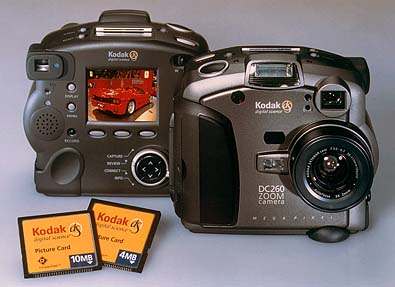 Flashpoint looking for Engineering VP
Kodak’s team – same people as DC40 team
Kodak suggested me as the VP
Flashpoint
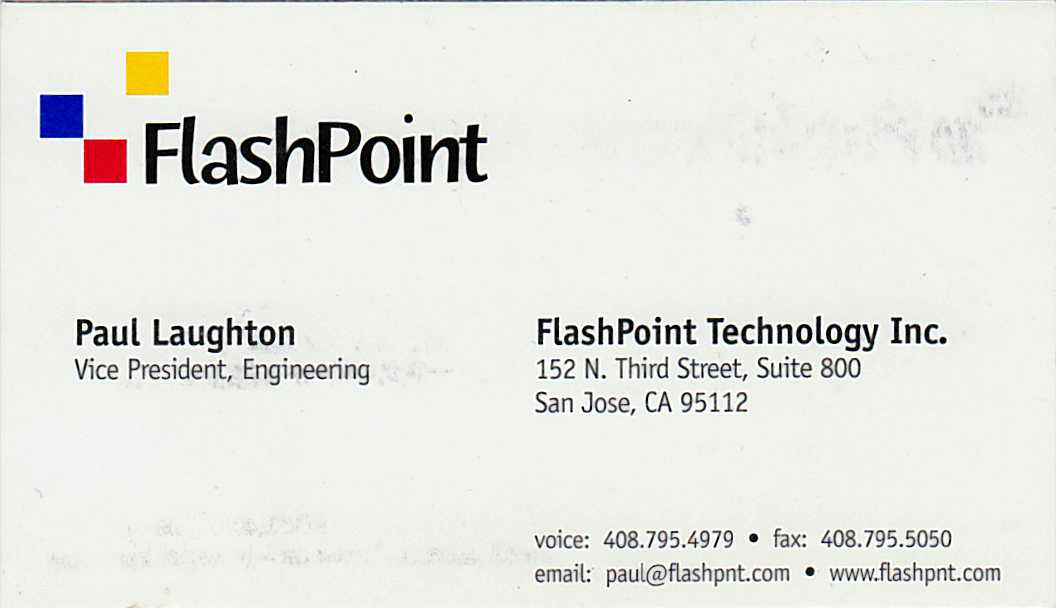 Code base was awful
Impossible for customer to DIY
Every project was custom built by FP
Could not get second round of funding
I retired in 2000
[Speaker Notes: During the first ten years of my retirement
Worked on my hobbies: woodworking, amateur astronomy, amateur radio (K4KDJ)
Volunteer work]
BASIC! For Android
Decided to write an App for AndroidA Basic interpreter was an obvious choice
First released in December, 2010
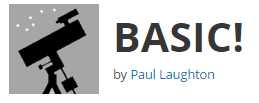 Richard Feynman Observatory
RFO
BASIC! For AndroidStand Alone Apps
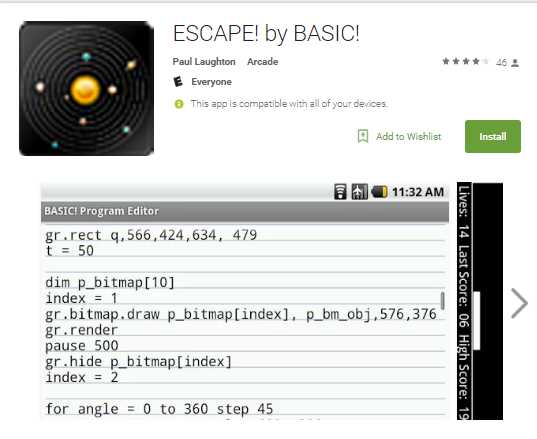 Most of Android’s features accessible from BASIC!

Can Transform BASIC! program into a stand alone APK
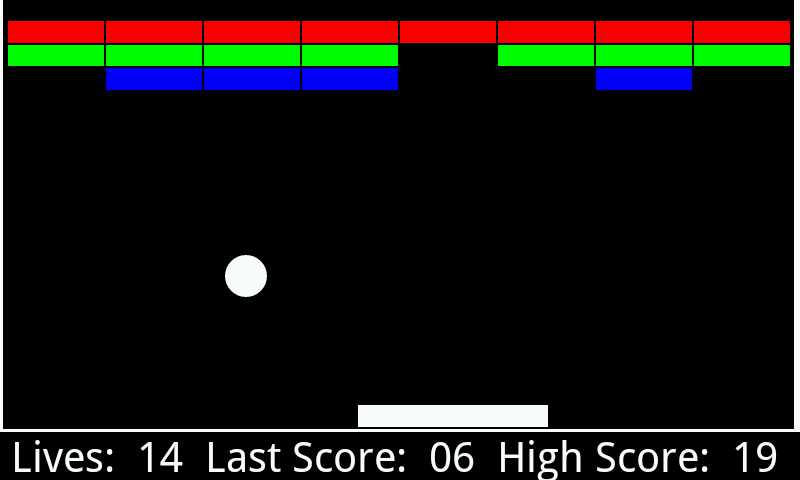 BASIC! For AndroidCommunity Development
Open Source
GNU General Public License
Put on GitHub in October, 2013
User Development Team
111,000  Downloads
4.5/5.0 Rating
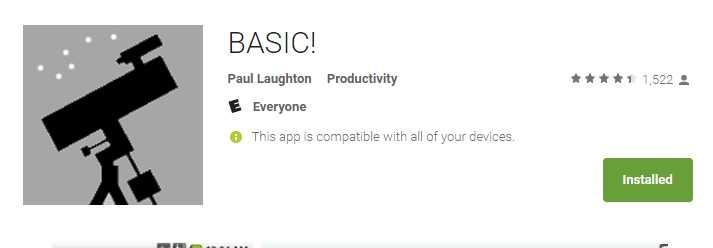 Today
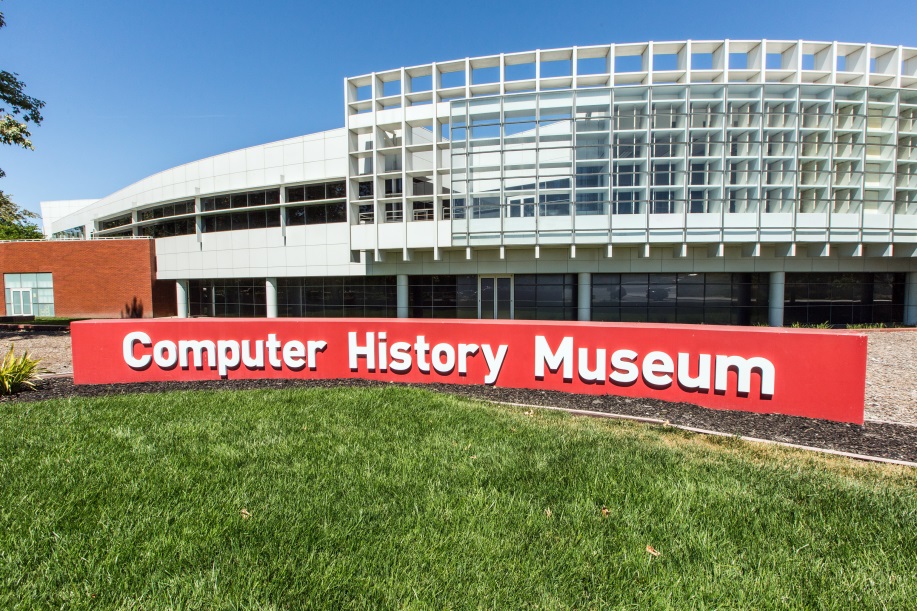 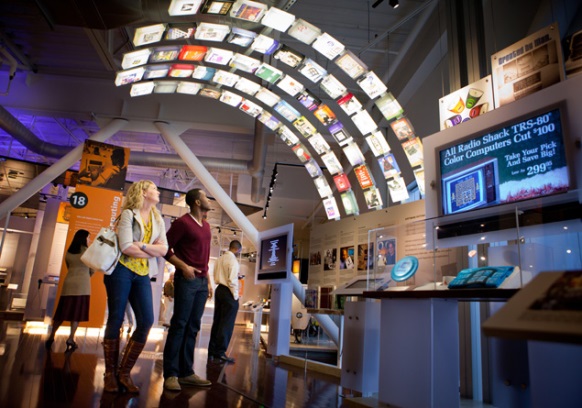 DocentLeading ToursTeaching Computer History
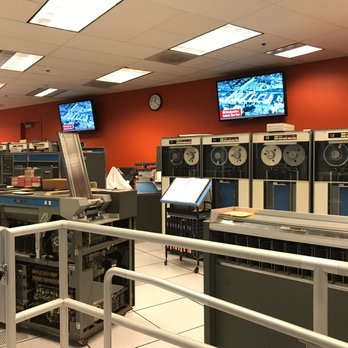 IBM 1401Restored and Demonstrated
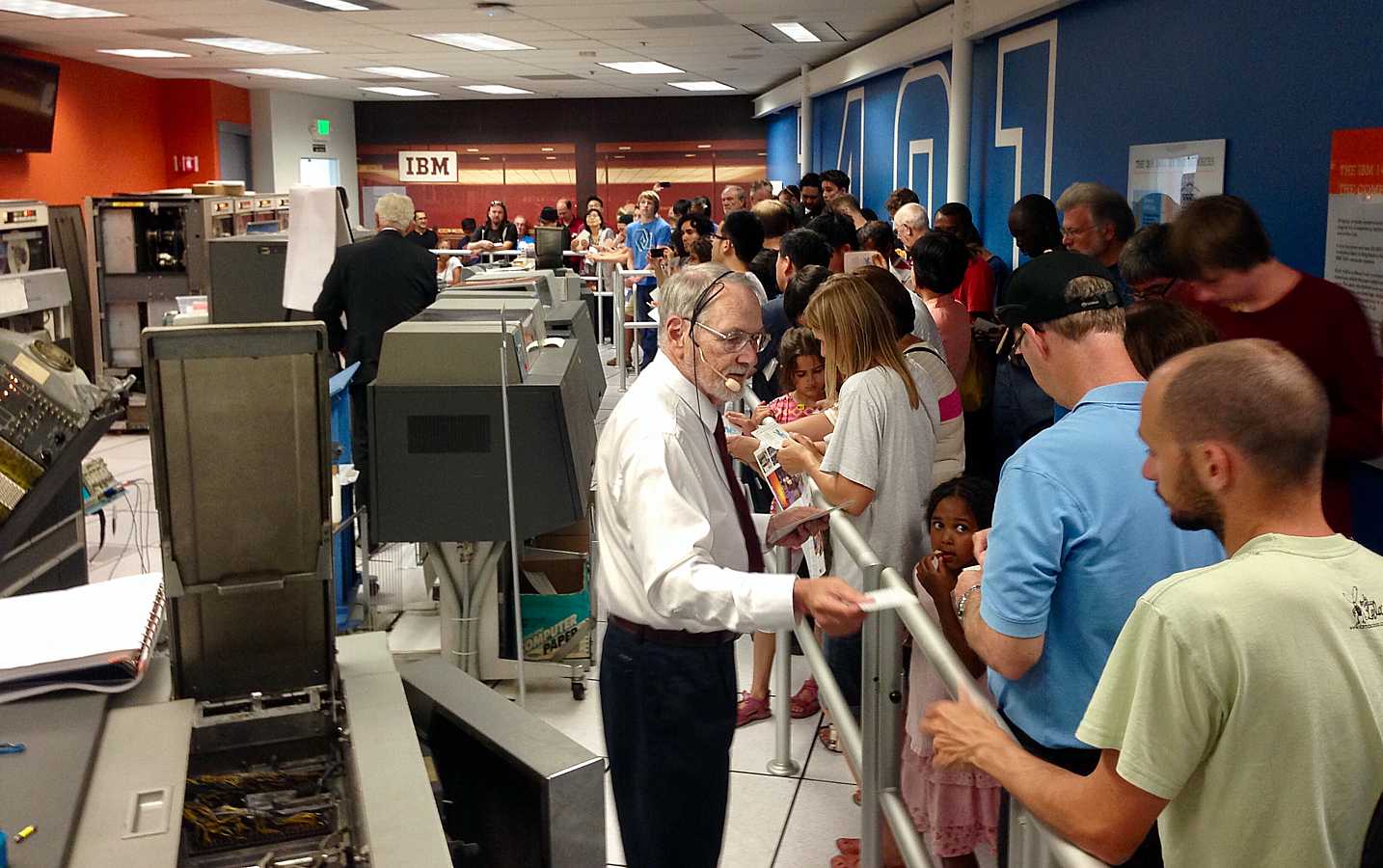 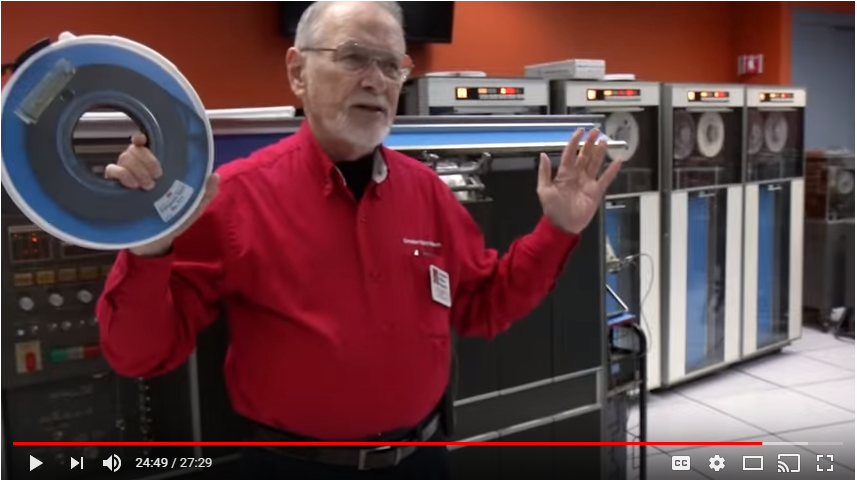 Do what you love,
Love what you do,
And you will love your life
Paul.laughton@gmail.com

www.laughton.com/VT18.xps